Lab Notebook
Email:___________________________________

Phone Number:__________________________

Address:________________________________

_________________________________________

_________________________________________
Note: Lab reports should be written using 1-inch margins and 12 pt., Times New Roman font.
First and Last Name | Student ID
Month/Day/Year
Course | Section
Instructor’s Name
Lab Report Title
PURPOSE
This section pertains to the main question that you are aiming to answer. This should be stated in the form of a question. (Ex: Which ball will bounce higher: rubber or plastic?)
INTRODUCTION
Provide background information about the experiment as well as any research you have done on this topic. This section should be two paragraphs in length, minimum.
HYPOTHESIS
The hypothesis should be a single statement explaining exactly what you are trying to prove. Use the following format: If… then… because…
MATERIALS
In paragraph form, name all of the materials and equipment used in the experiment. Be sure to include specific measurements, amounts, and concentrations of chemicals used.
METHODS
This section includes step-by-step instructions, in order, explaining the procedures used to complete the experiment. These instructions should be thorough so that someone with less expertise could replicate.
RESULTS
All data must be collected and organized in logical order. Results should be illustrated in charts, tables, graphs, and/or diagrams. All data must include a title. Graphs must include a independent variable (x-axis) and dependent variable (y-axis) label with units. 
DISCUSSION & CONCLUSION
The discussion is the most important part of the lab report. This is where you show that you understand the experiment beyond completion. Give detailed accounts of what happened in each step of the experiment and elaborate thoroughly on your results and observations. Analyze and interpret why these results were obtained. Explain the significance of these results. Restate your original hypothesis and explain whether or not the experiment succeeded. If the hypothesis was incorrect, why? Explain any errors in your results and provide an Error Analysis explaining any important factors that may have affected your results.
REFERENCES
List your references such as your teacher’s notes, websites utilized, textbooks, etc.
Table of Contents
Common Unit Conversions
Periodic Table of Elements
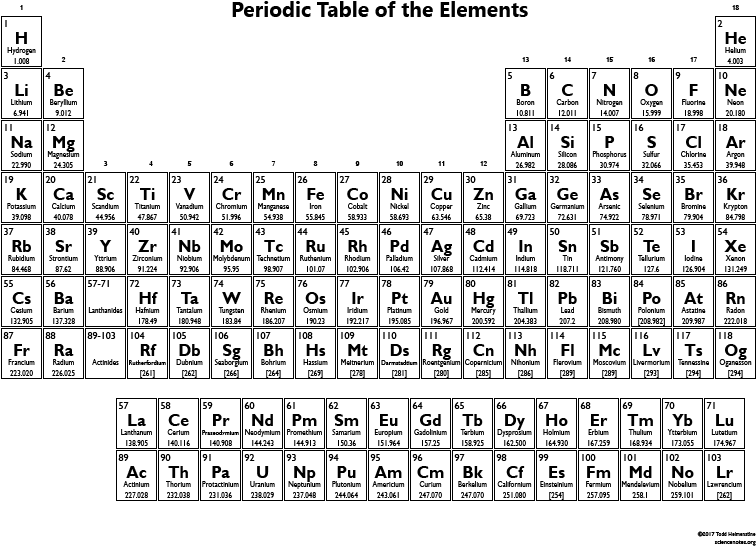 Anatomy
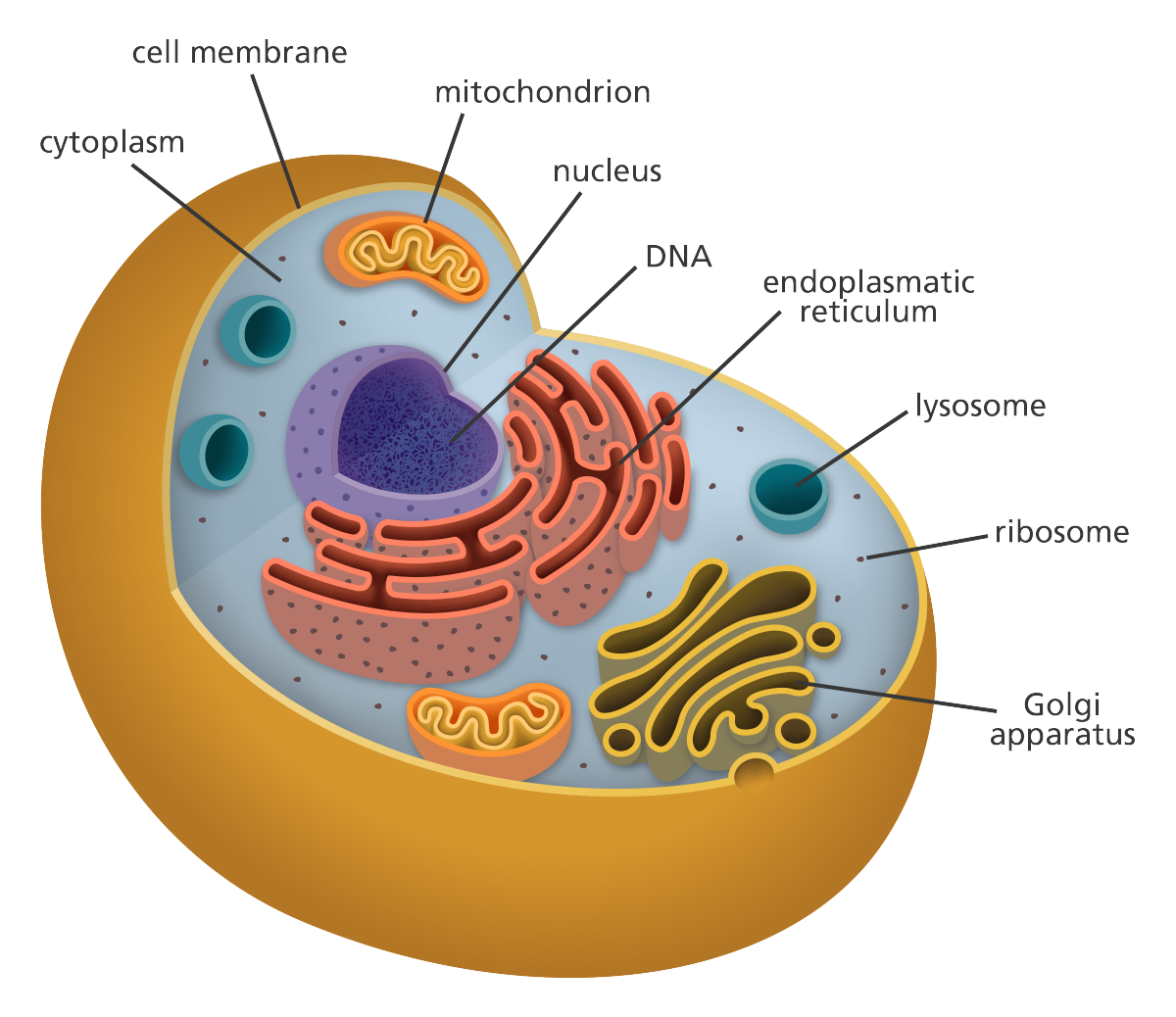 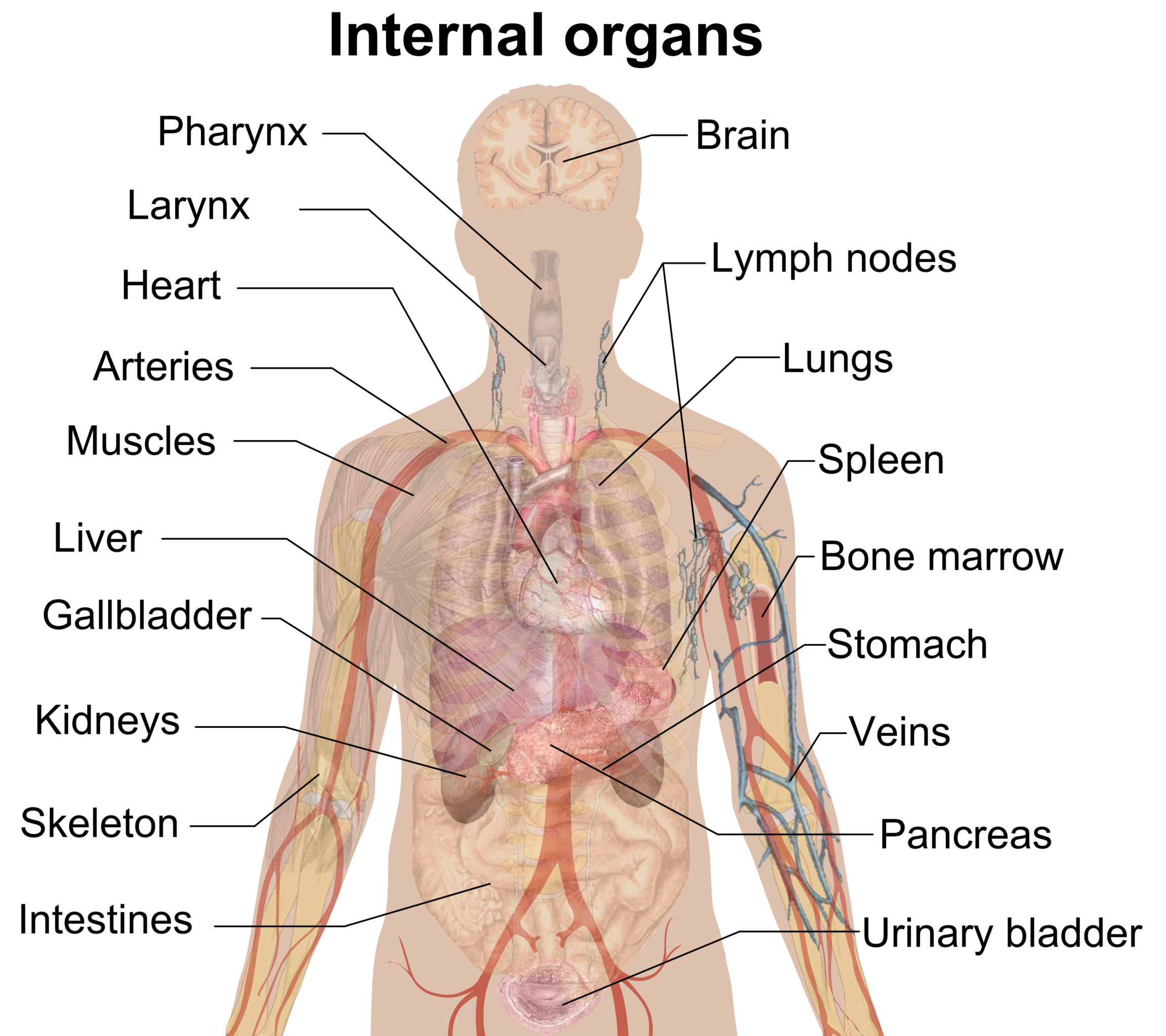 No.___ Title:__________________
Name:_____________________________________   Date:___________

Partner(s):___________________________________________________
Purpose:___________________________________________________________________________________________________________________
Hypothesis:__________________________________________________________________________________________________________________________________________________________________________________________________________________________________________________________________________________________________________
Materials:___________________________________________________________________________________________________________________________________________________________________________________________________________________________________________________________________________________________________________
Notes:
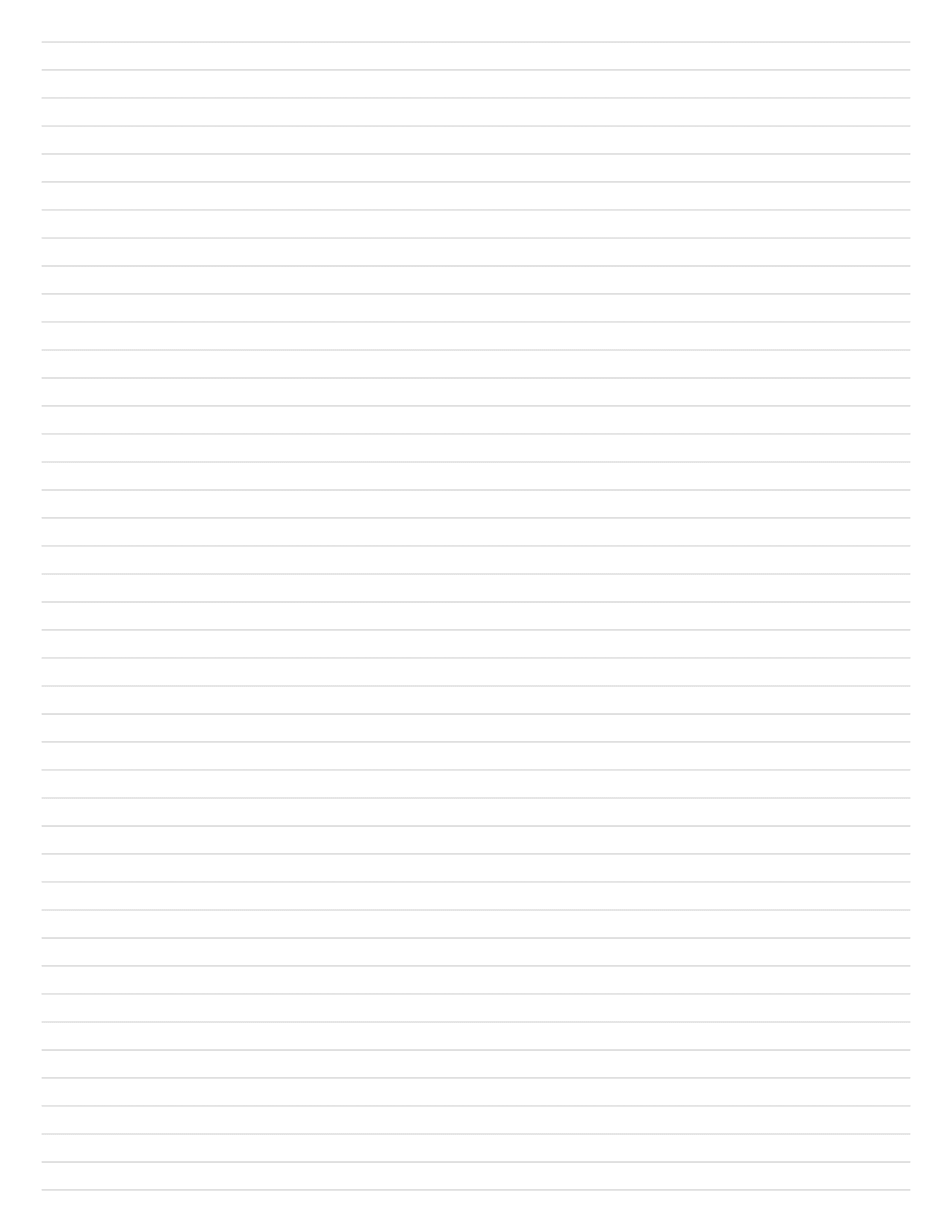 Graph Title:______________________________________________
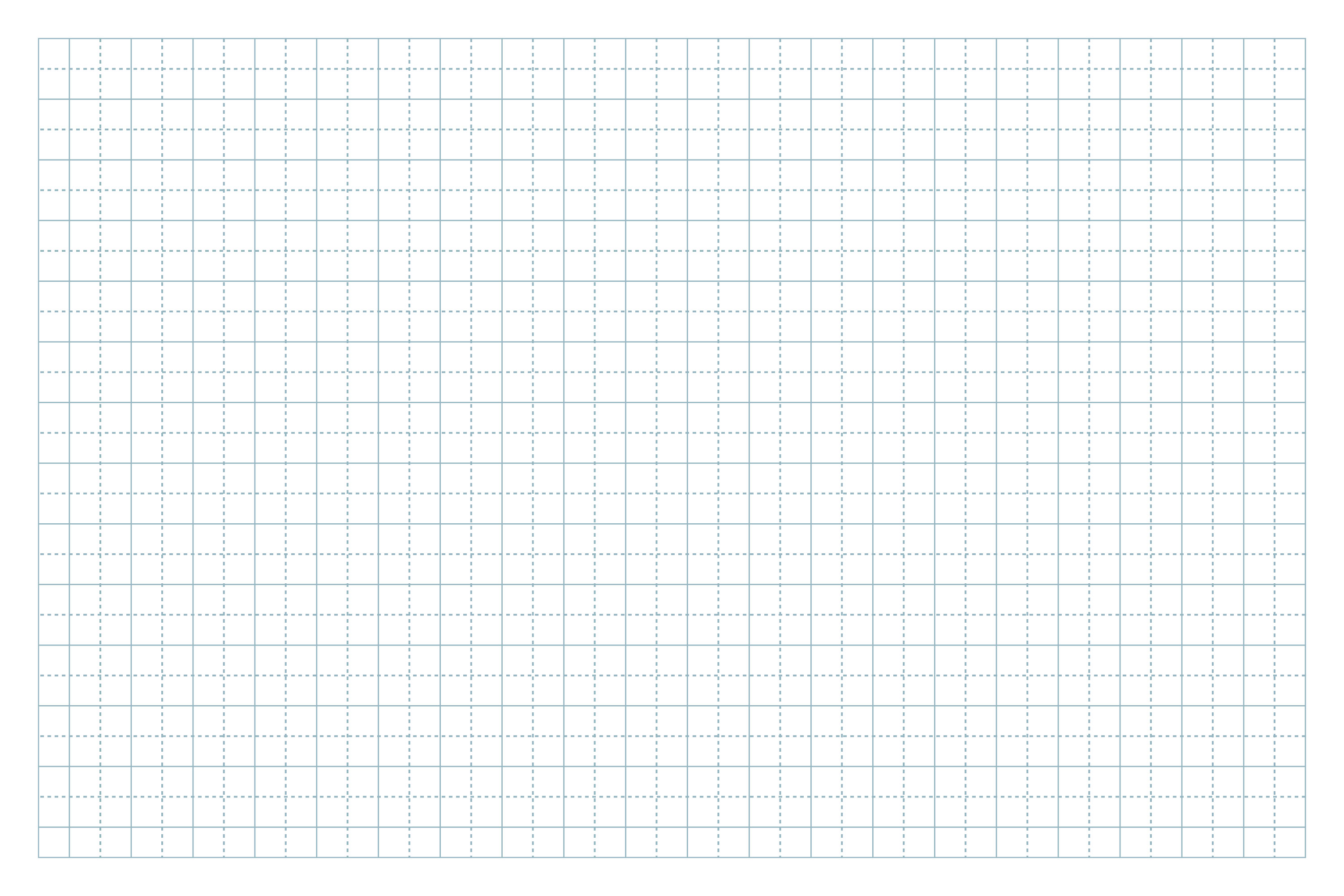 Table Title:______________________________________________
Diagram Title:___________________________________________
Report Draft Title:
Purpose:
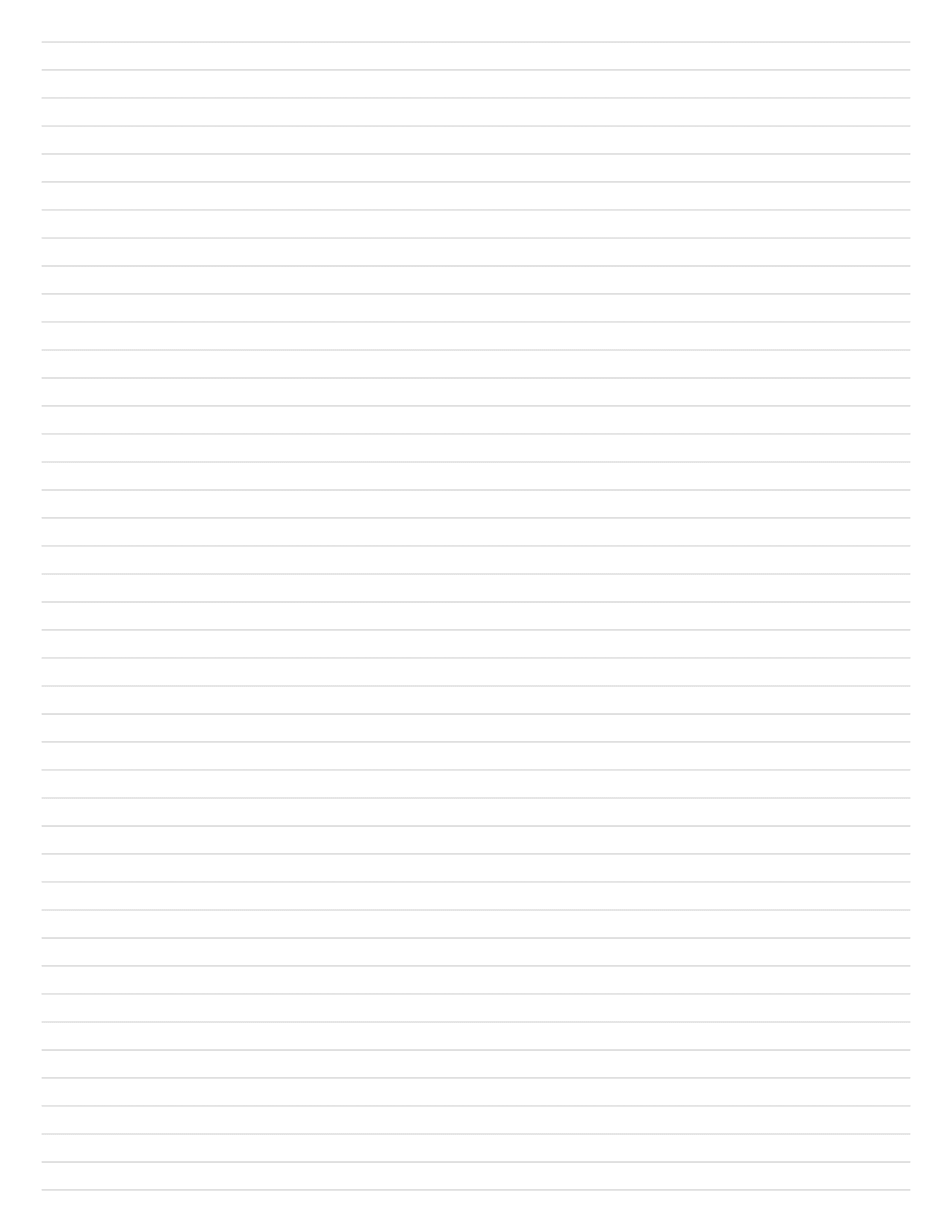 Introduction:
Hypothesis:
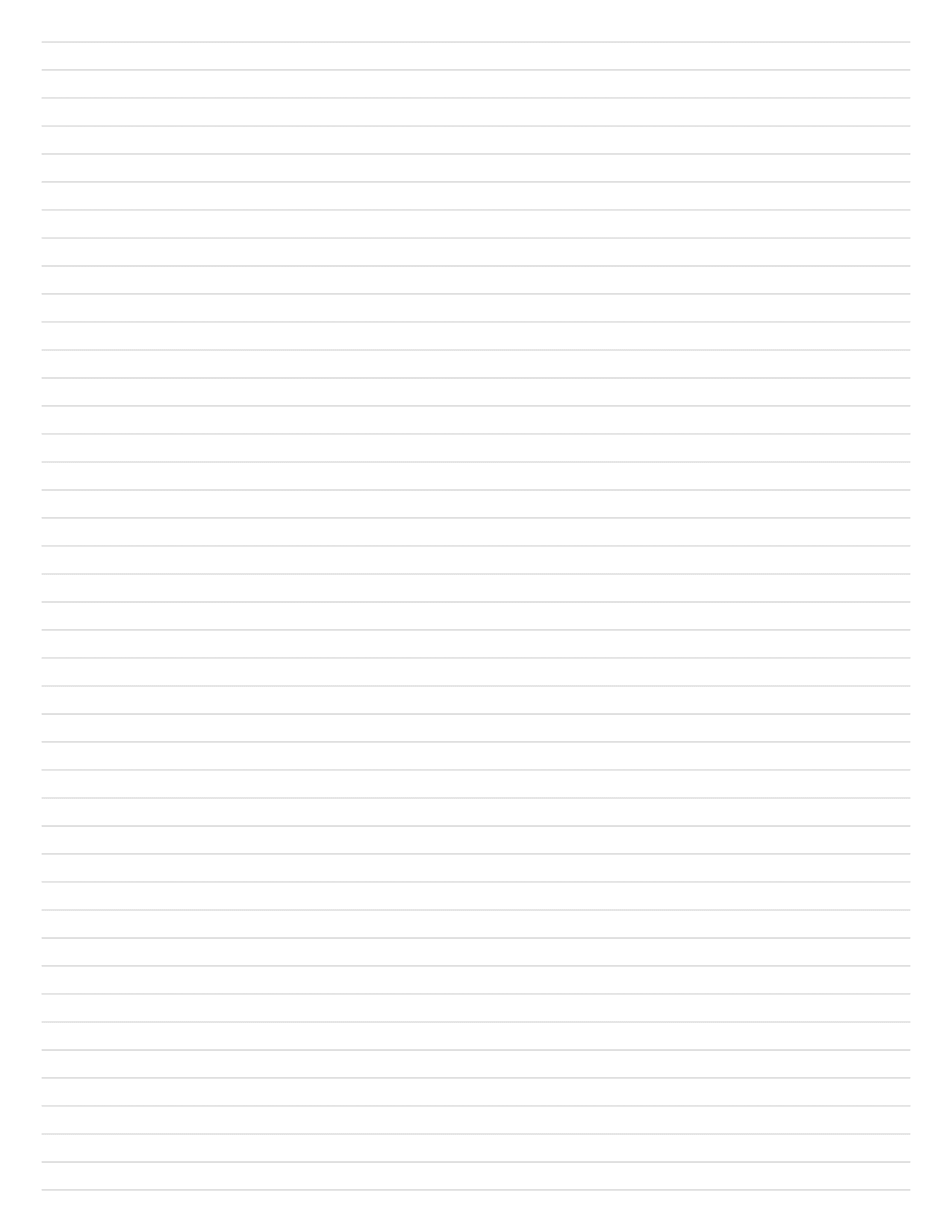 Materials:
Methods:
Results:
Discussion & Conclusion:
No.___ Title:__________________
Name:_____________________________________   Date:___________

Partner(s):___________________________________________________
Purpose:___________________________________________________________________________________________________________________
Hypothesis:__________________________________________________________________________________________________________________________________________________________________________________________________________________________________________________________________________________________________________
Materials:___________________________________________________________________________________________________________________________________________________________________________________________________________________________________________________________________________________________________________
Notes:
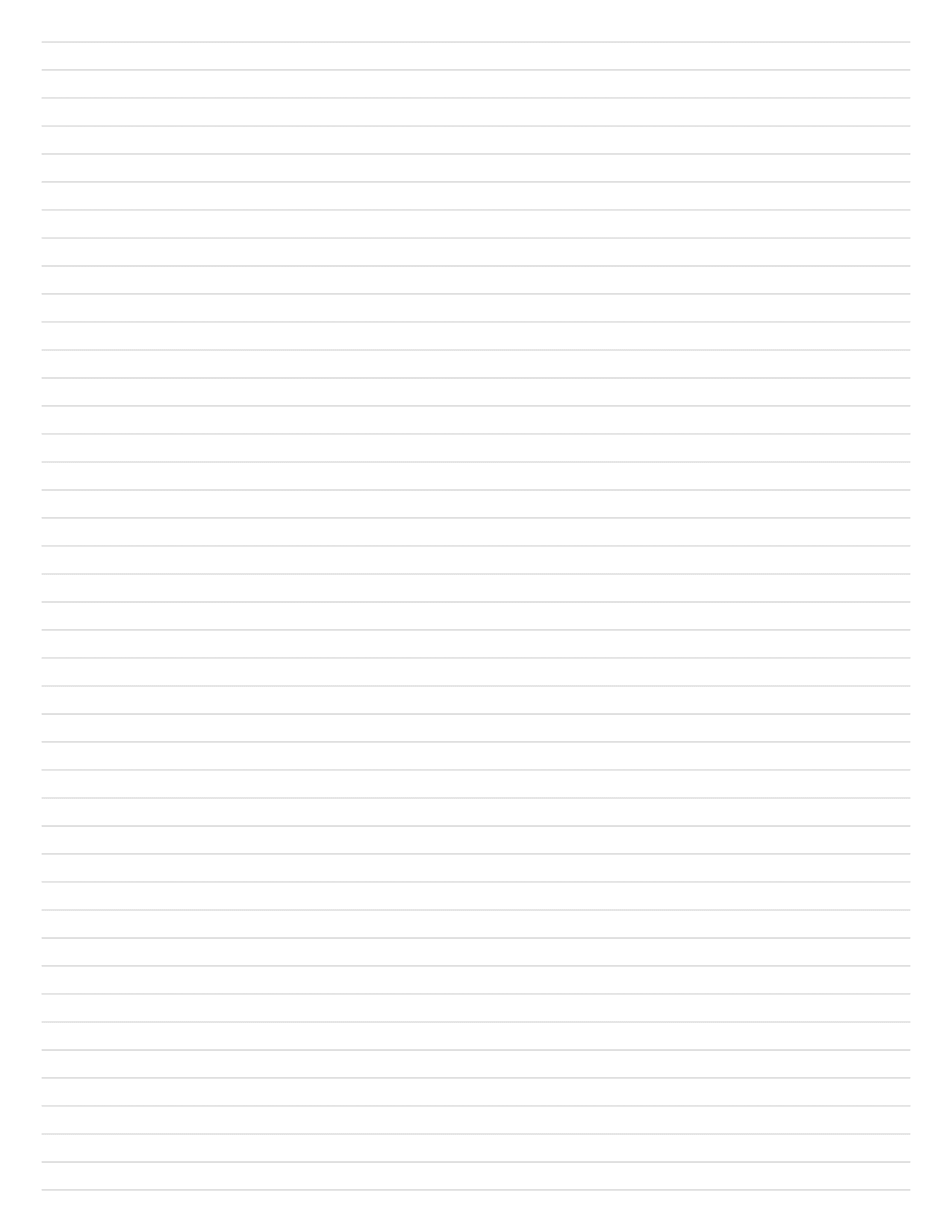 Graph Title:______________________________________________
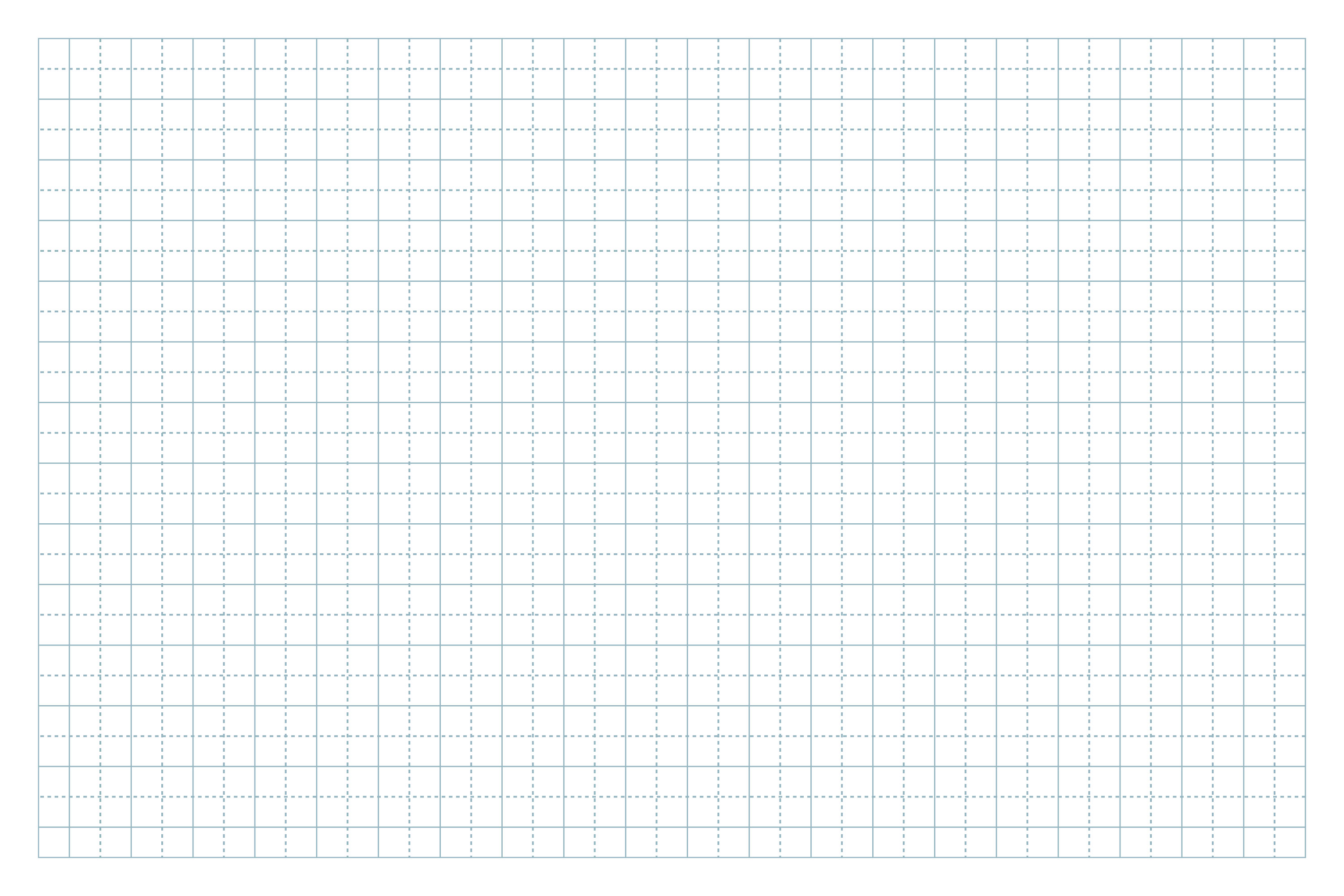 Table Title:______________________________________________
Diagram Title:___________________________________________
Report Draft Title:
Purpose:
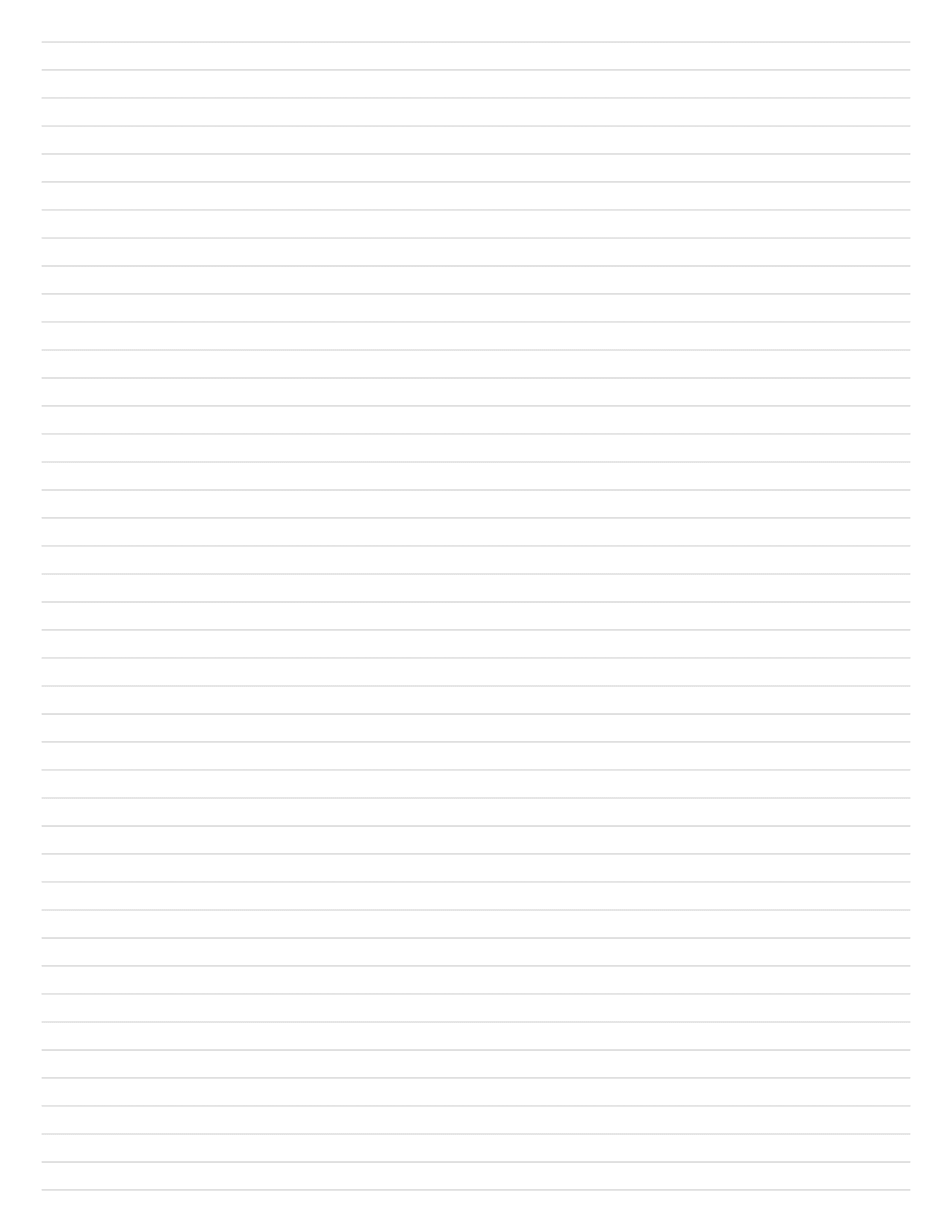 Introduction:
Hypothesis:
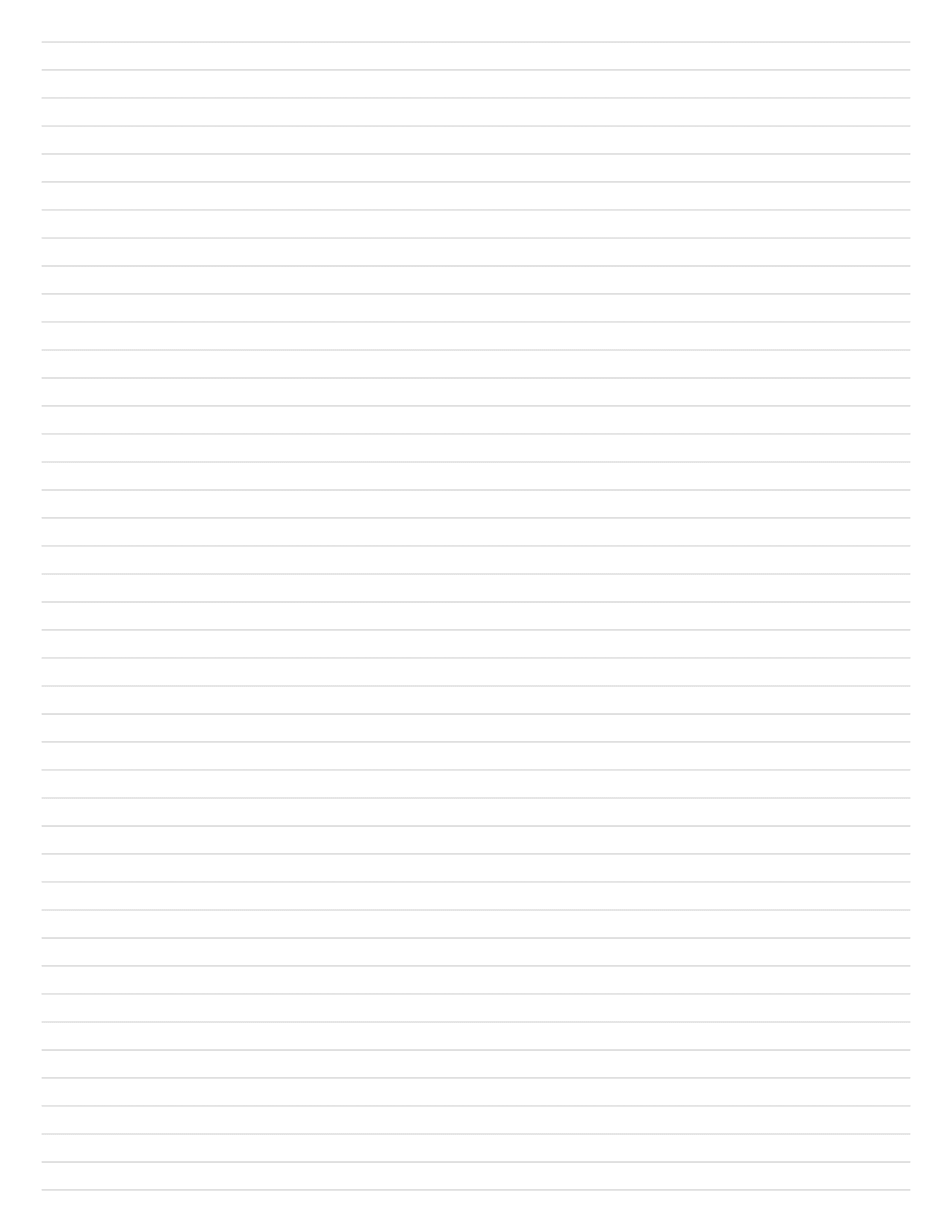 Materials:
Methods:
Results:
Discussion & Conclusion:
No.___ Title:__________________
Name:_____________________________________   Date:___________

Partner(s):___________________________________________________
Purpose:___________________________________________________________________________________________________________________
Hypothesis:__________________________________________________________________________________________________________________________________________________________________________________________________________________________________________________________________________________________________________
Materials:___________________________________________________________________________________________________________________________________________________________________________________________________________________________________________________________________________________________________________
Notes:
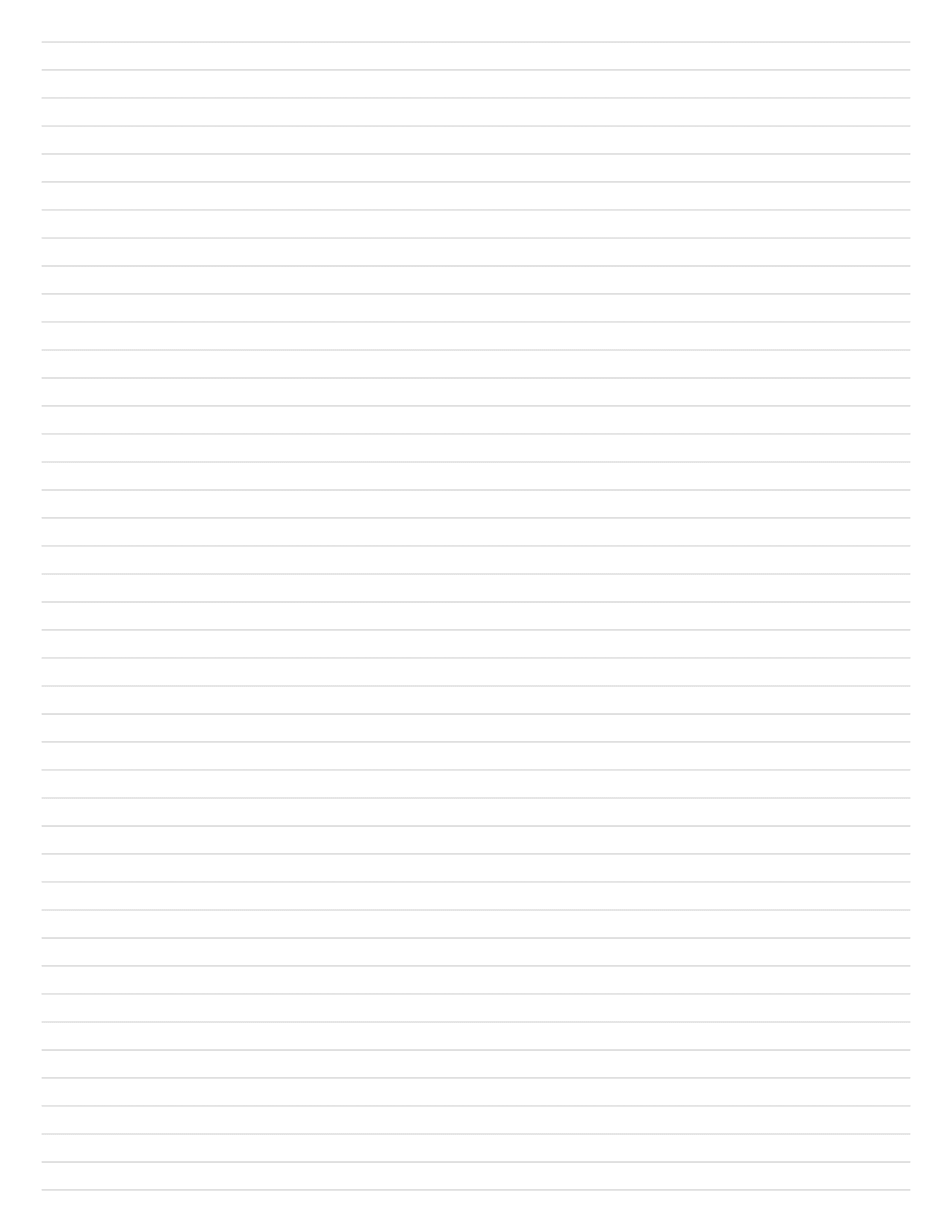 Graph Title:______________________________________________
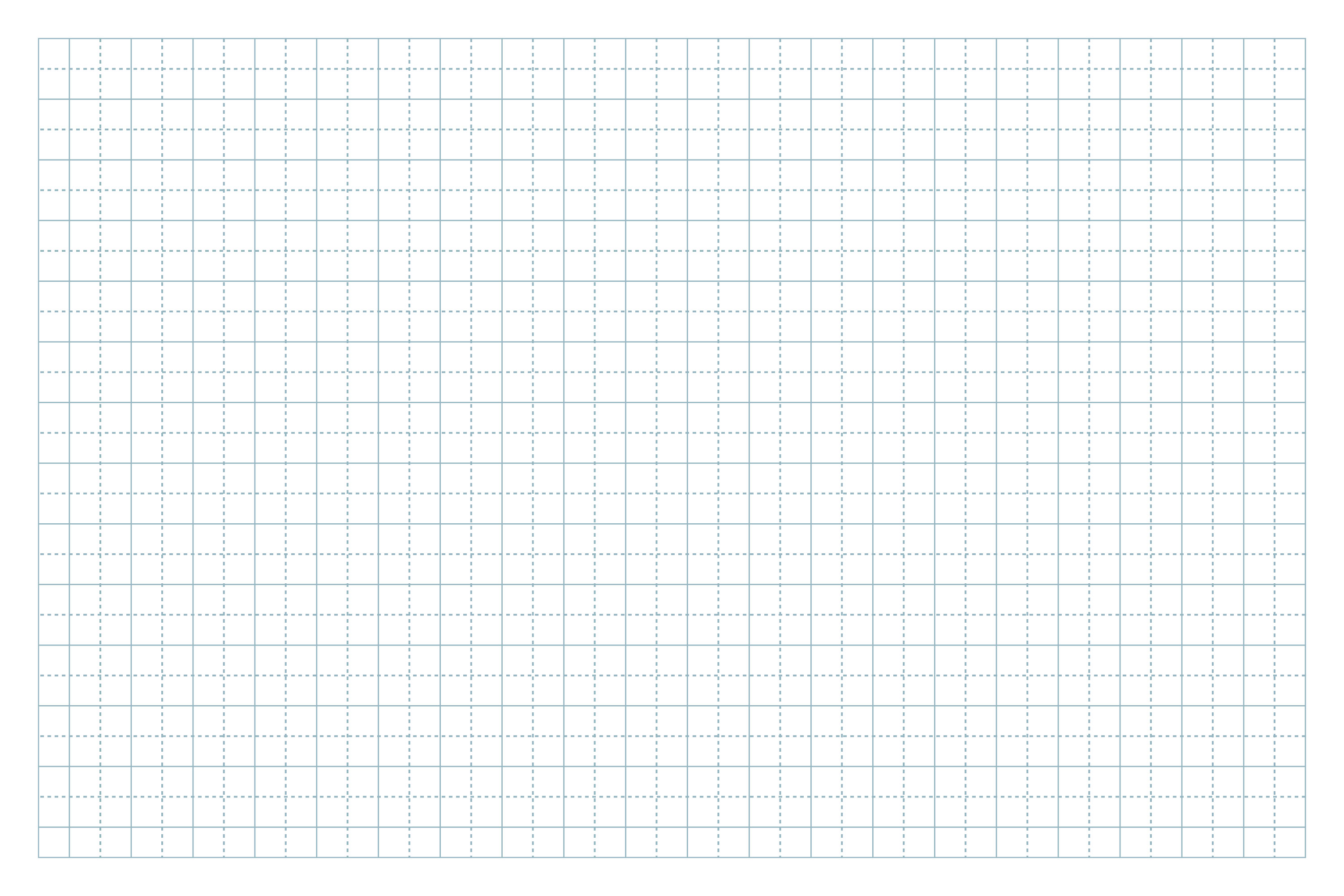 Table Title:______________________________________________
Diagram Title:___________________________________________
Report Draft Title:
Purpose:
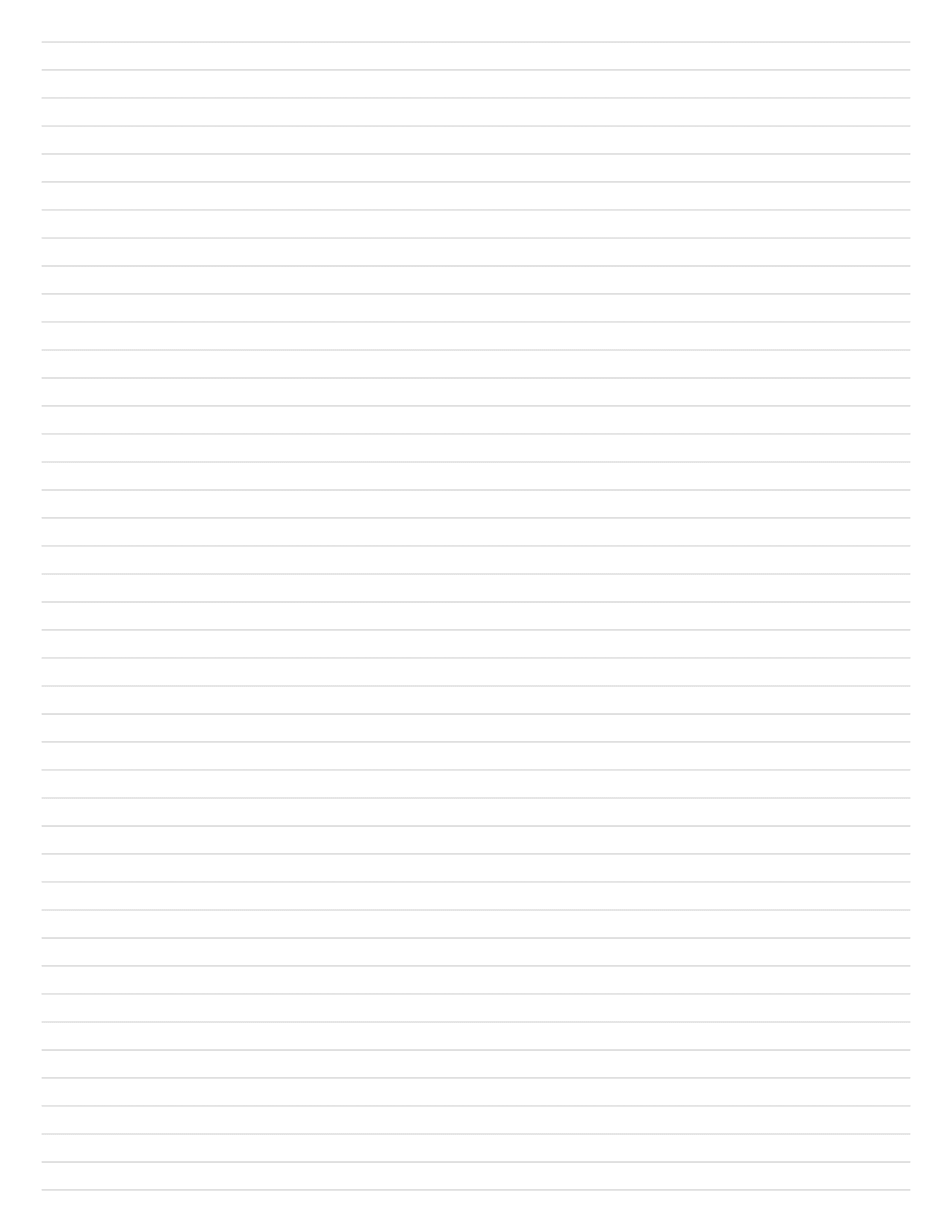 Introduction:
Hypothesis:
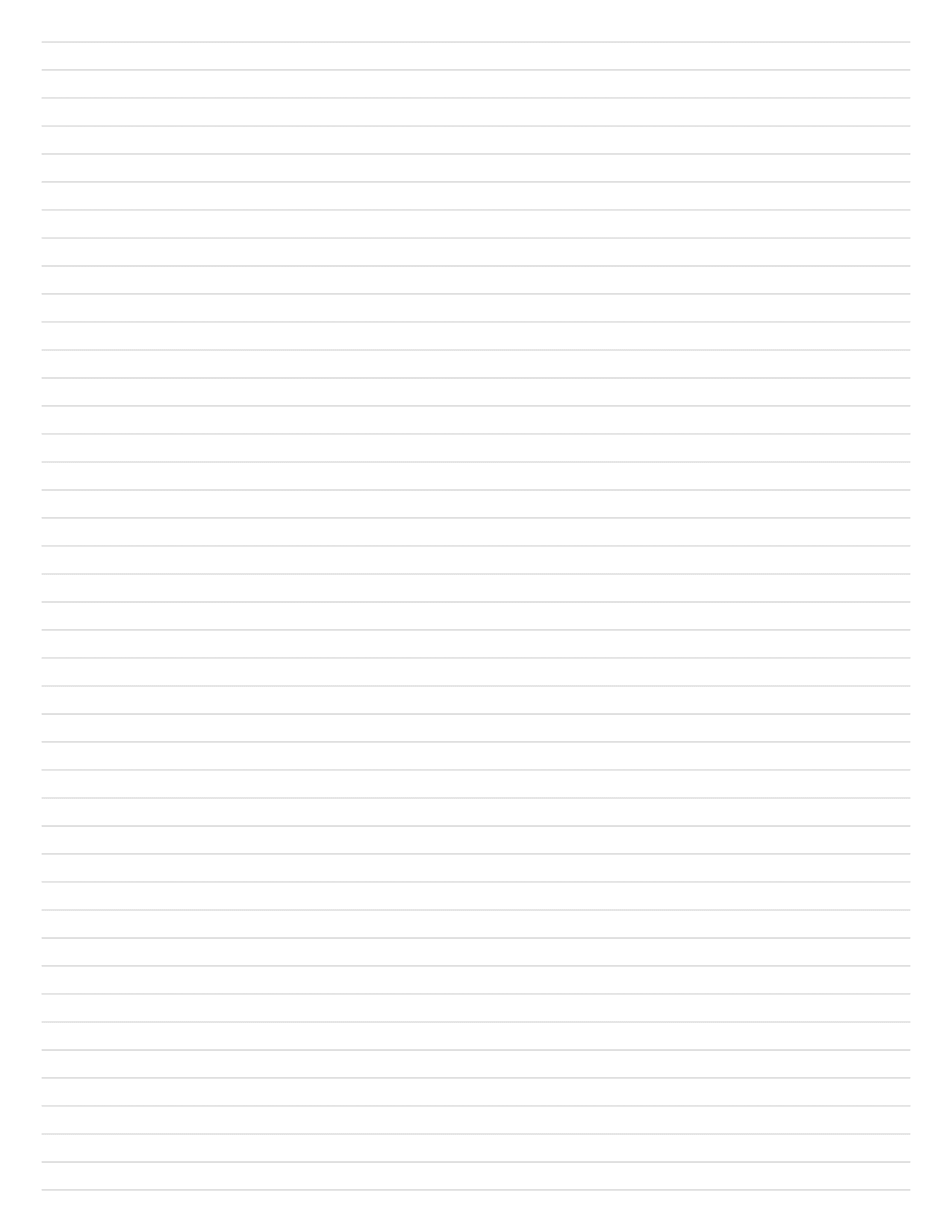 Materials:
Methods:
Results:
Discussion & Conclusion:
No.___ Title:__________________
Name:_____________________________________   Date:___________

Partner(s):___________________________________________________
Purpose:___________________________________________________________________________________________________________________
Hypothesis:__________________________________________________________________________________________________________________________________________________________________________________________________________________________________________________________________________________________________________
Materials:___________________________________________________________________________________________________________________________________________________________________________________________________________________________________________________________________________________________________________
Notes:
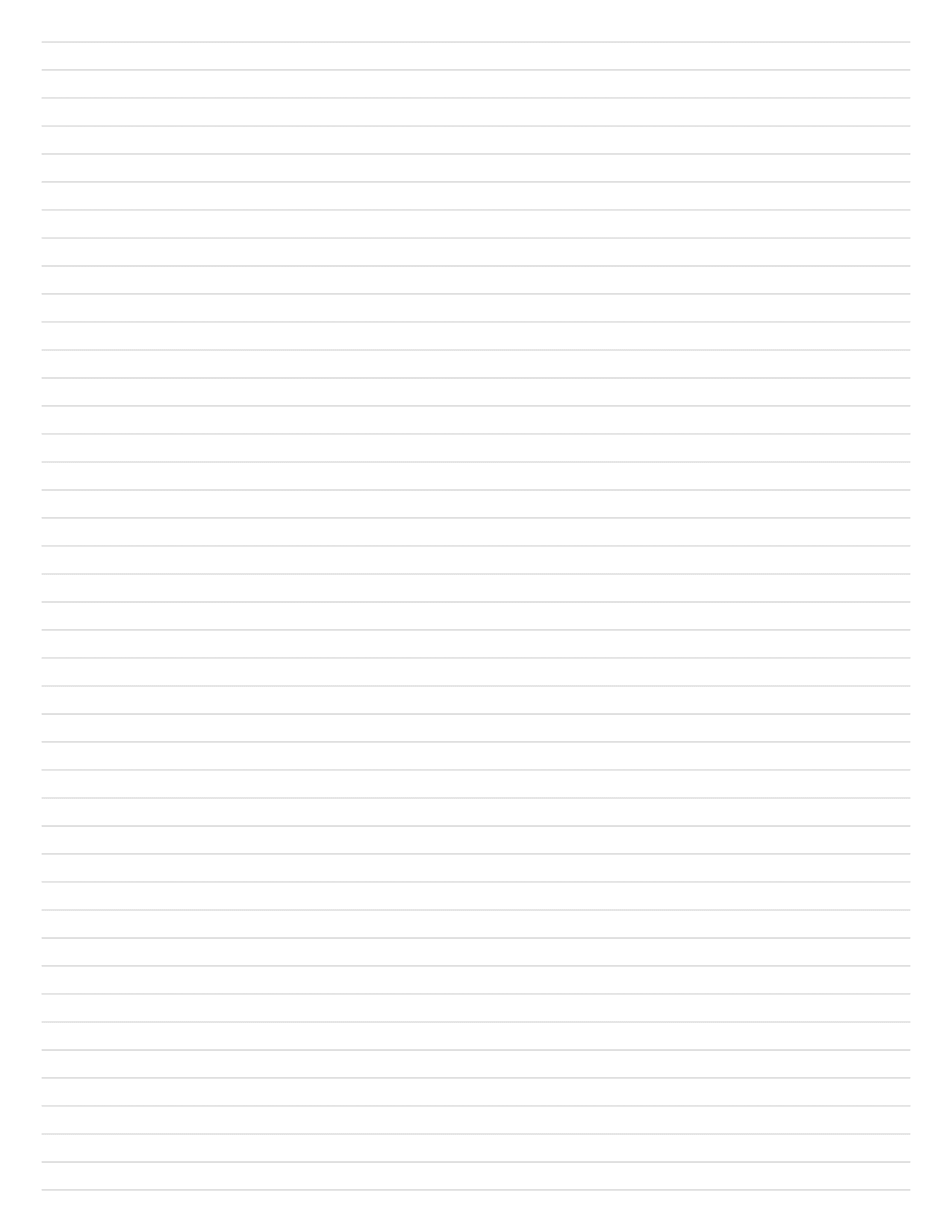 Graph Title:______________________________________________
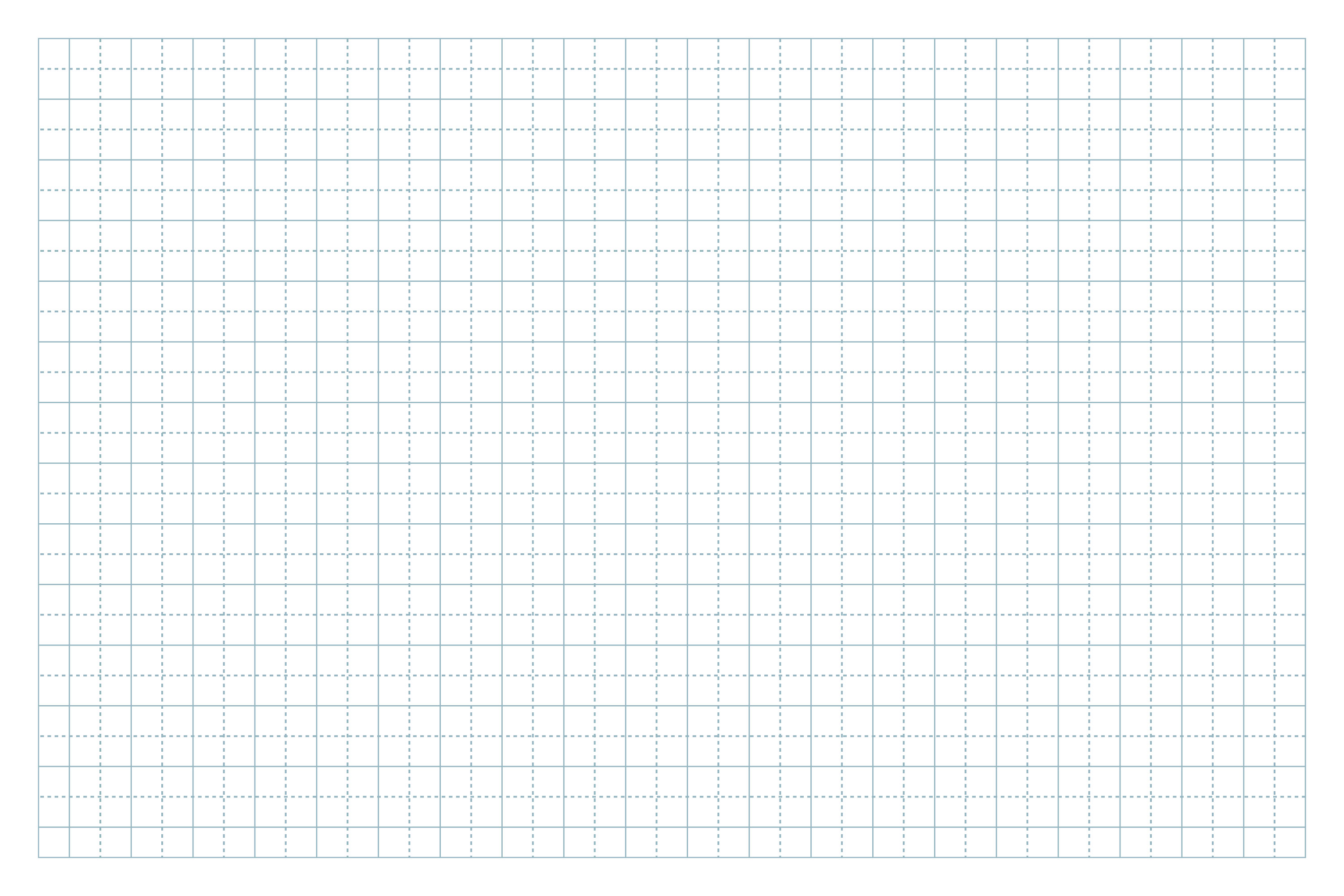 Table Title:______________________________________________
Diagram Title:___________________________________________
Report Draft Title:
Purpose:
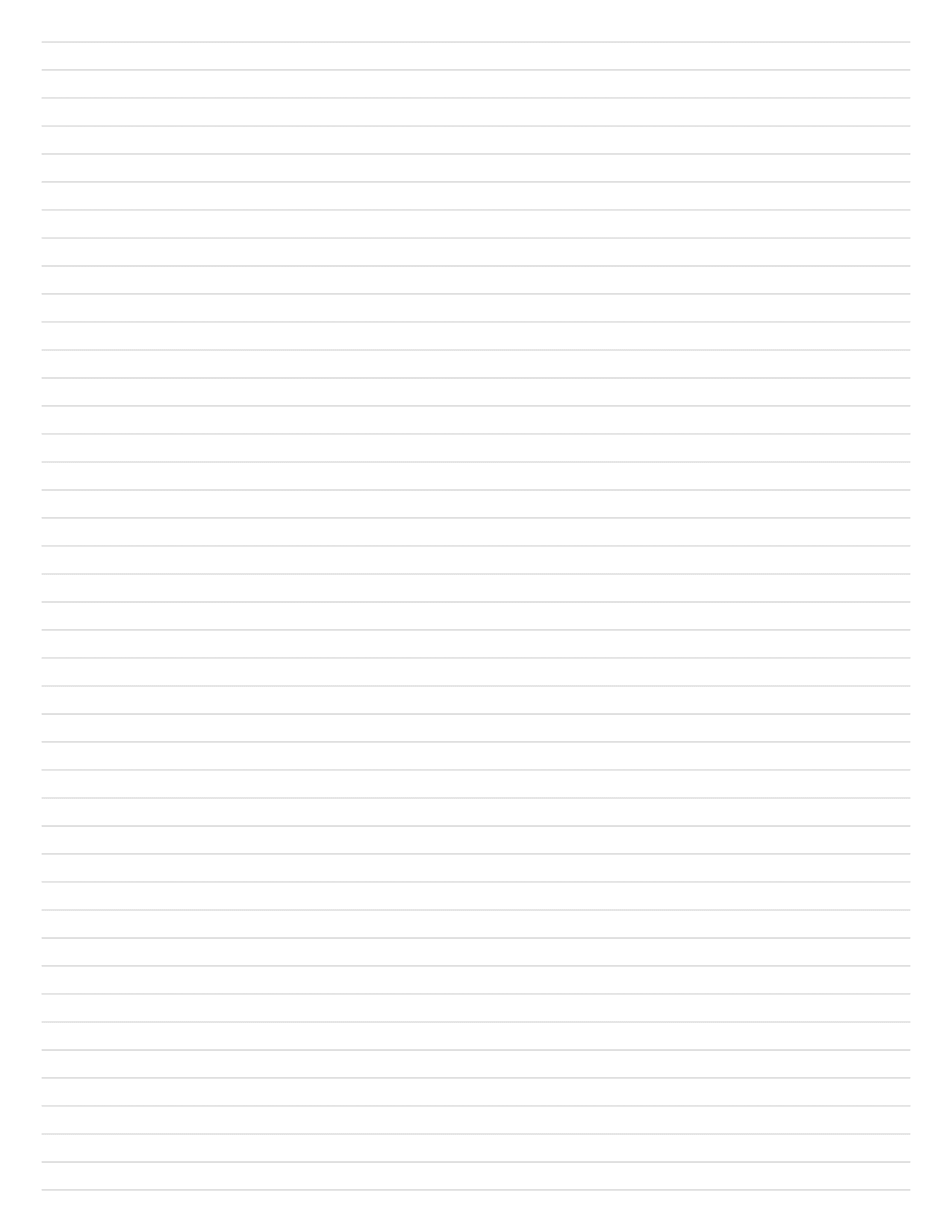 Introduction:
Hypothesis:
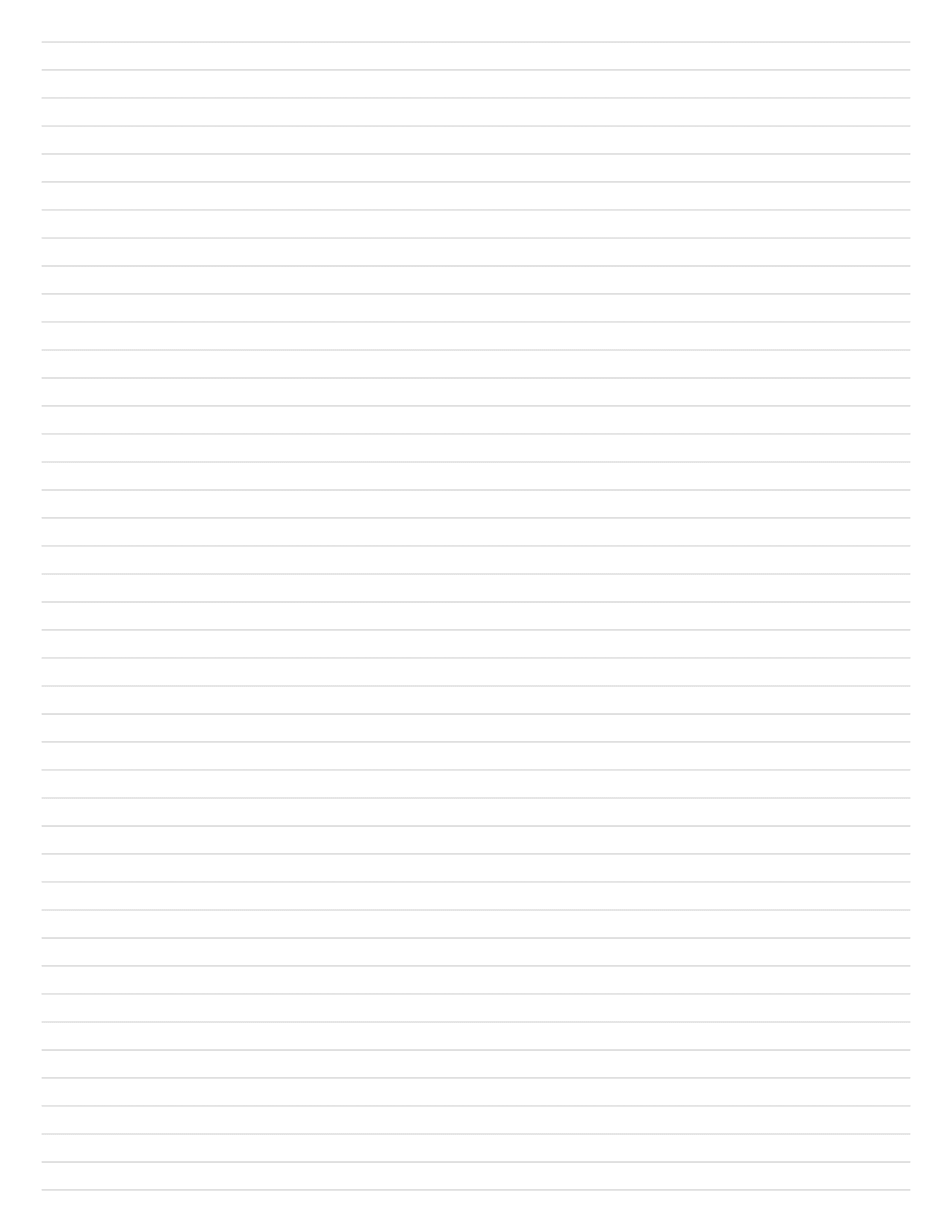 Materials:
Methods:
Results:
Discussion & Conclusion:
No.___ Title:__________________
Name:_____________________________________   Date:___________

Partner(s):___________________________________________________
Purpose:___________________________________________________________________________________________________________________
Hypothesis:__________________________________________________________________________________________________________________________________________________________________________________________________________________________________________________________________________________________________________
Materials:___________________________________________________________________________________________________________________________________________________________________________________________________________________________________________________________________________________________________________
Notes:
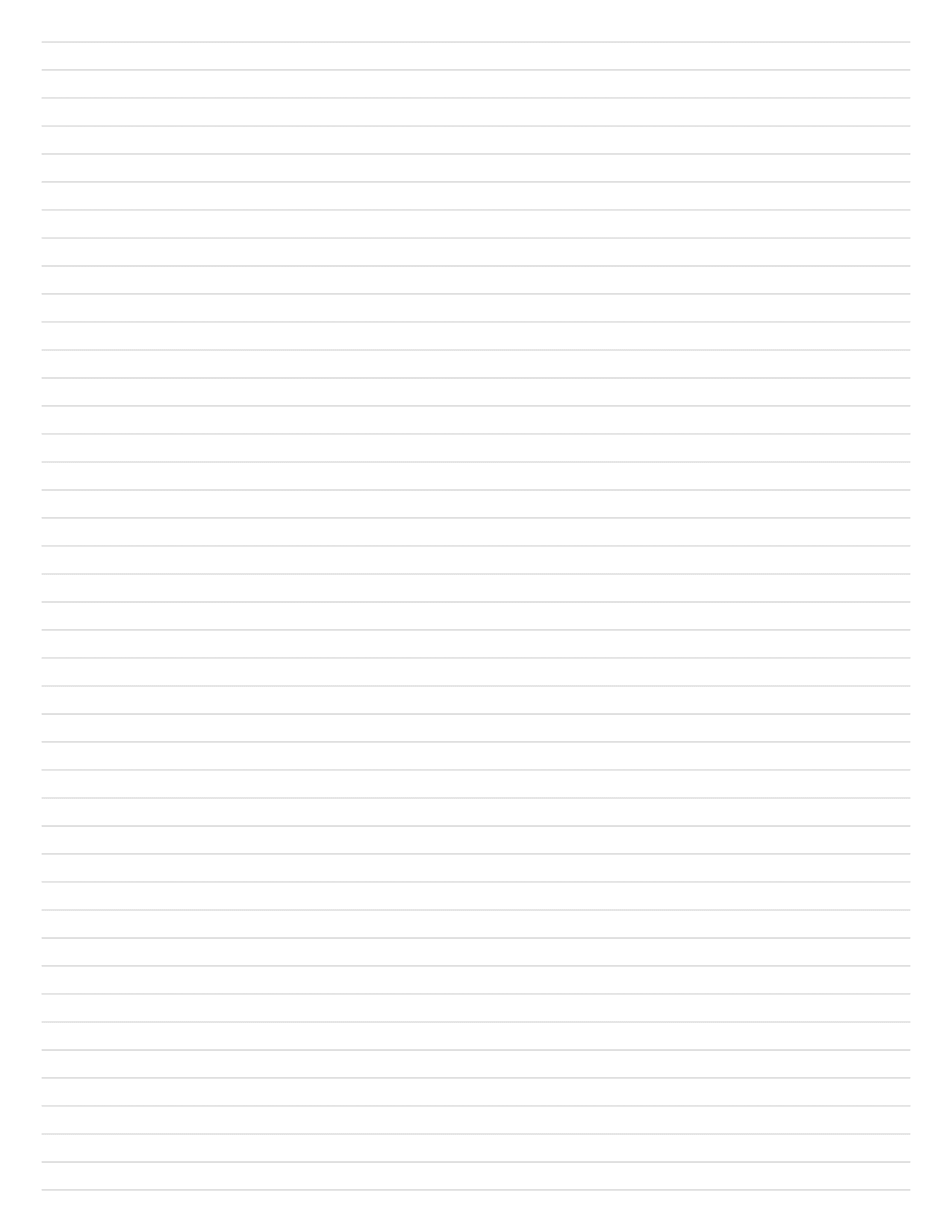 Graph Title:______________________________________________
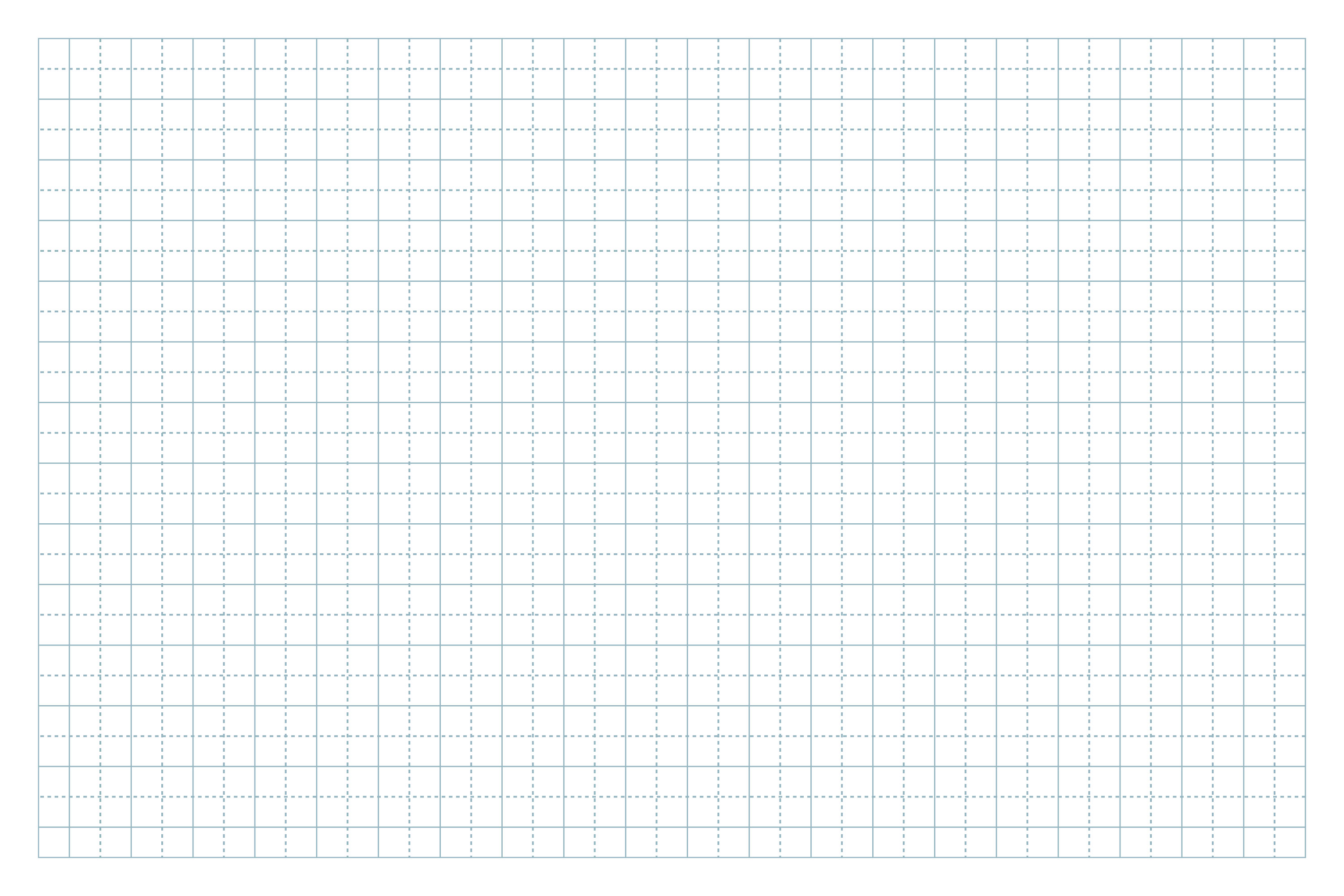 Table Title:______________________________________________
Diagram Title:___________________________________________
Report Draft Title:
Purpose:
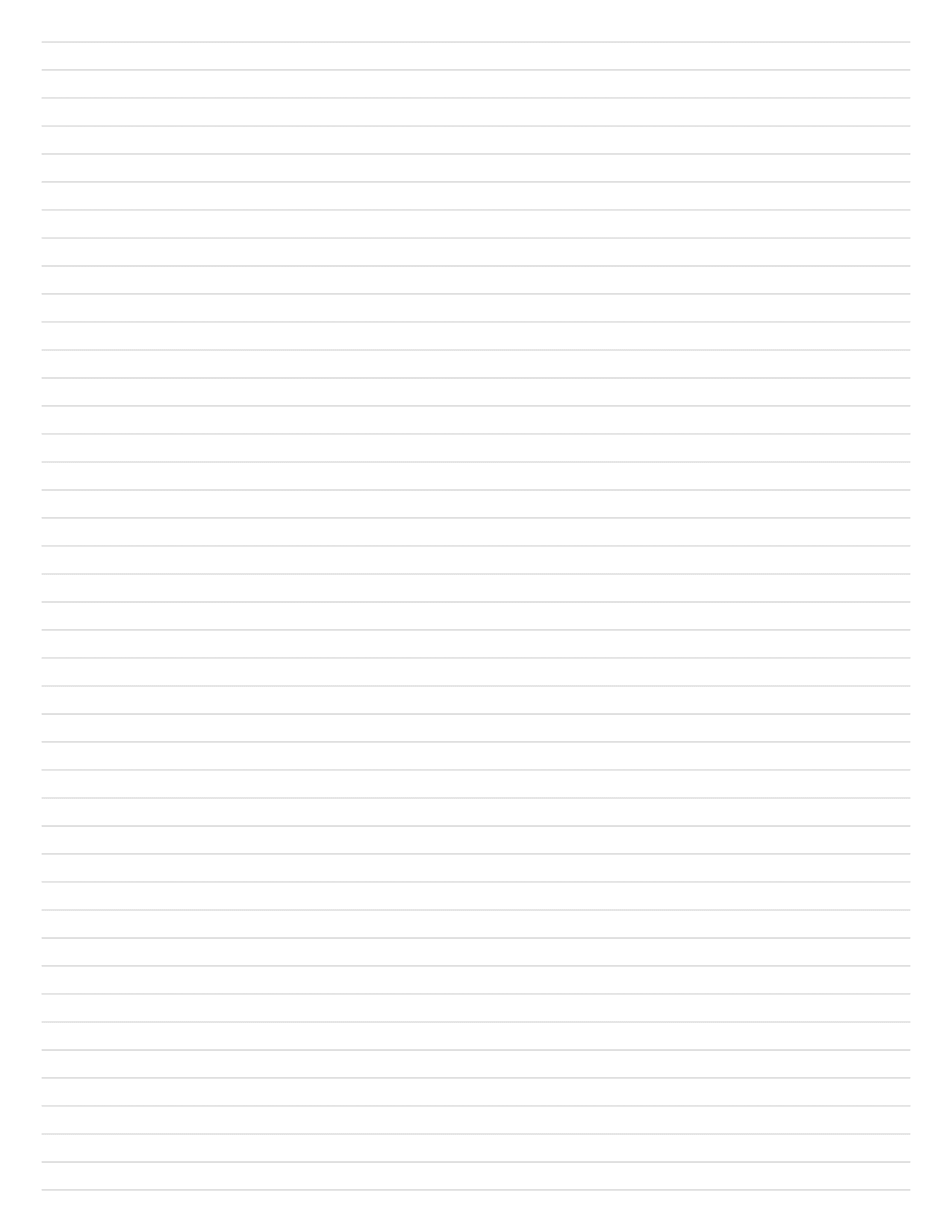 Introduction:
Hypothesis:
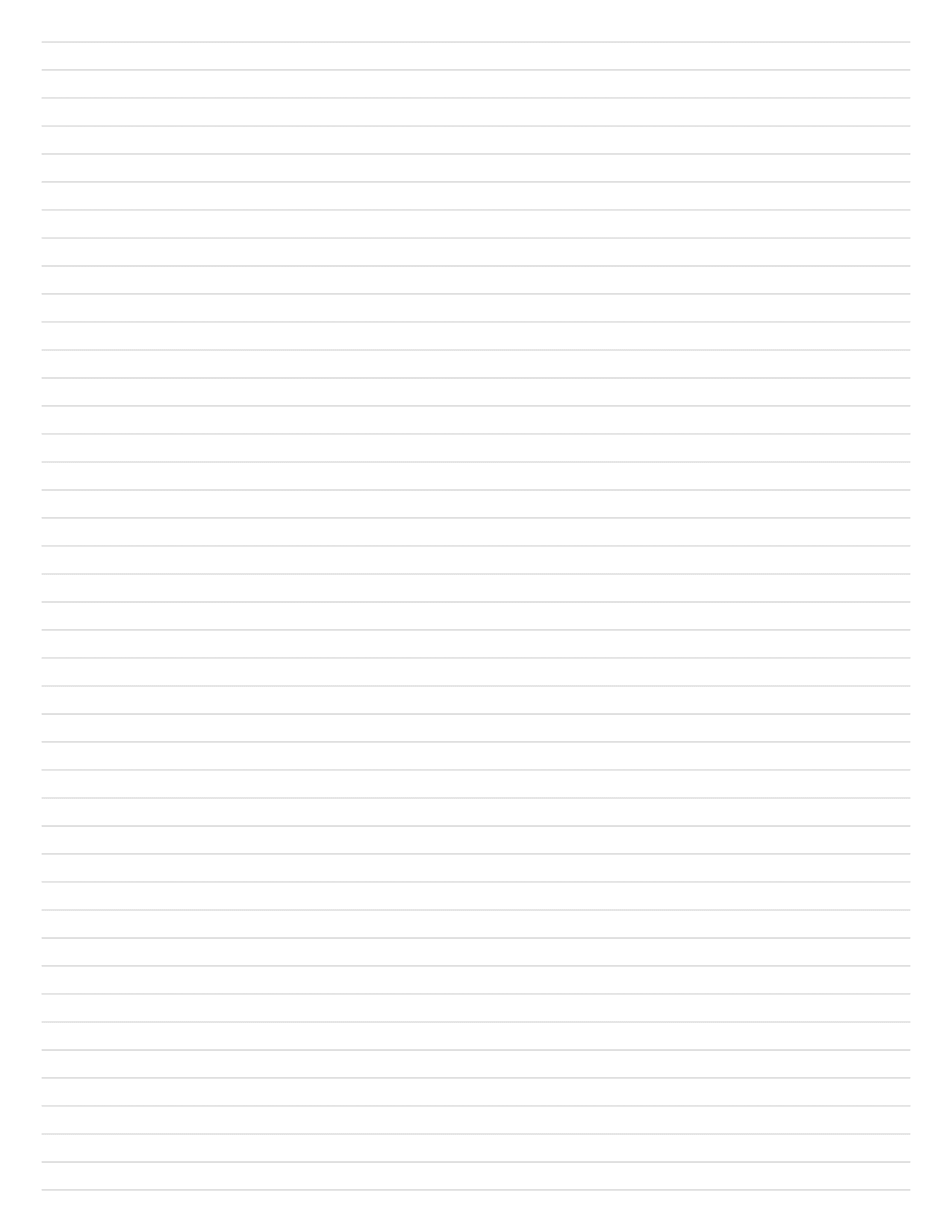 Materials:
Methods:
Results:
Discussion & Conclusion:
No.___ Title:__________________
Name:_____________________________________   Date:___________

Partner(s):___________________________________________________
Purpose:___________________________________________________________________________________________________________________
Hypothesis:__________________________________________________________________________________________________________________________________________________________________________________________________________________________________________________________________________________________________________
Materials:___________________________________________________________________________________________________________________________________________________________________________________________________________________________________________________________________________________________________________
Notes:
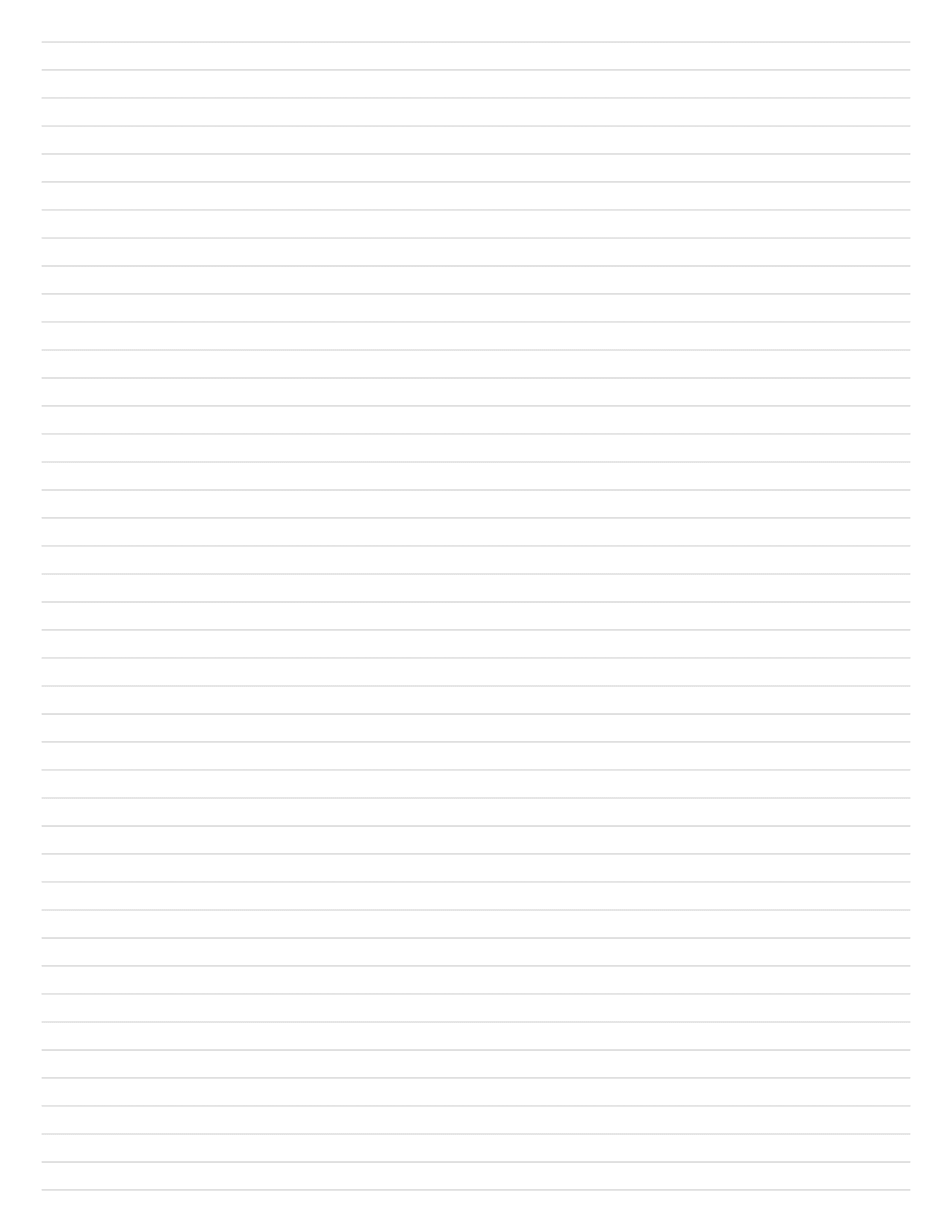 Graph Title:______________________________________________
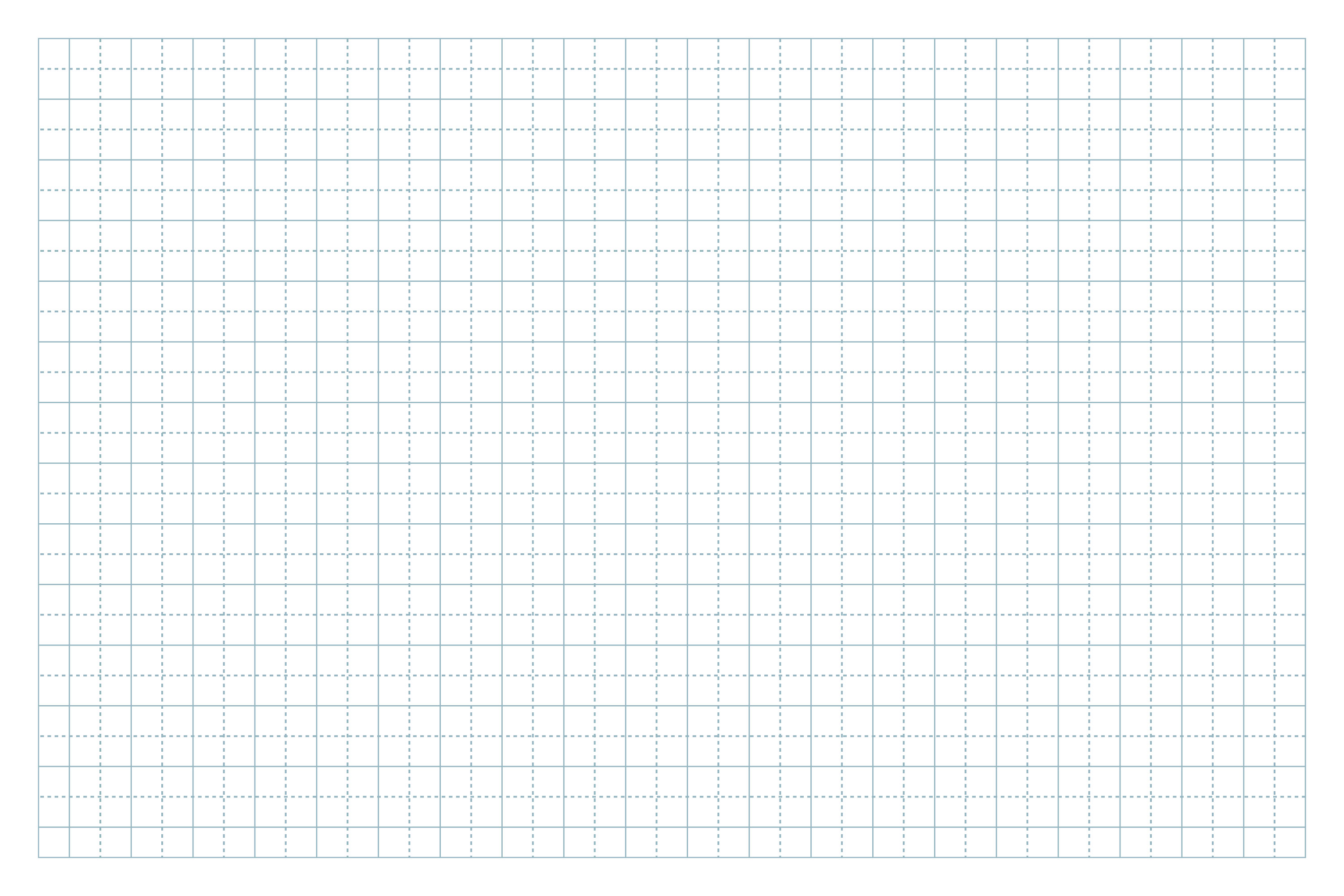 Table Title:______________________________________________
Diagram Title:___________________________________________
Report Draft Title:
Purpose:
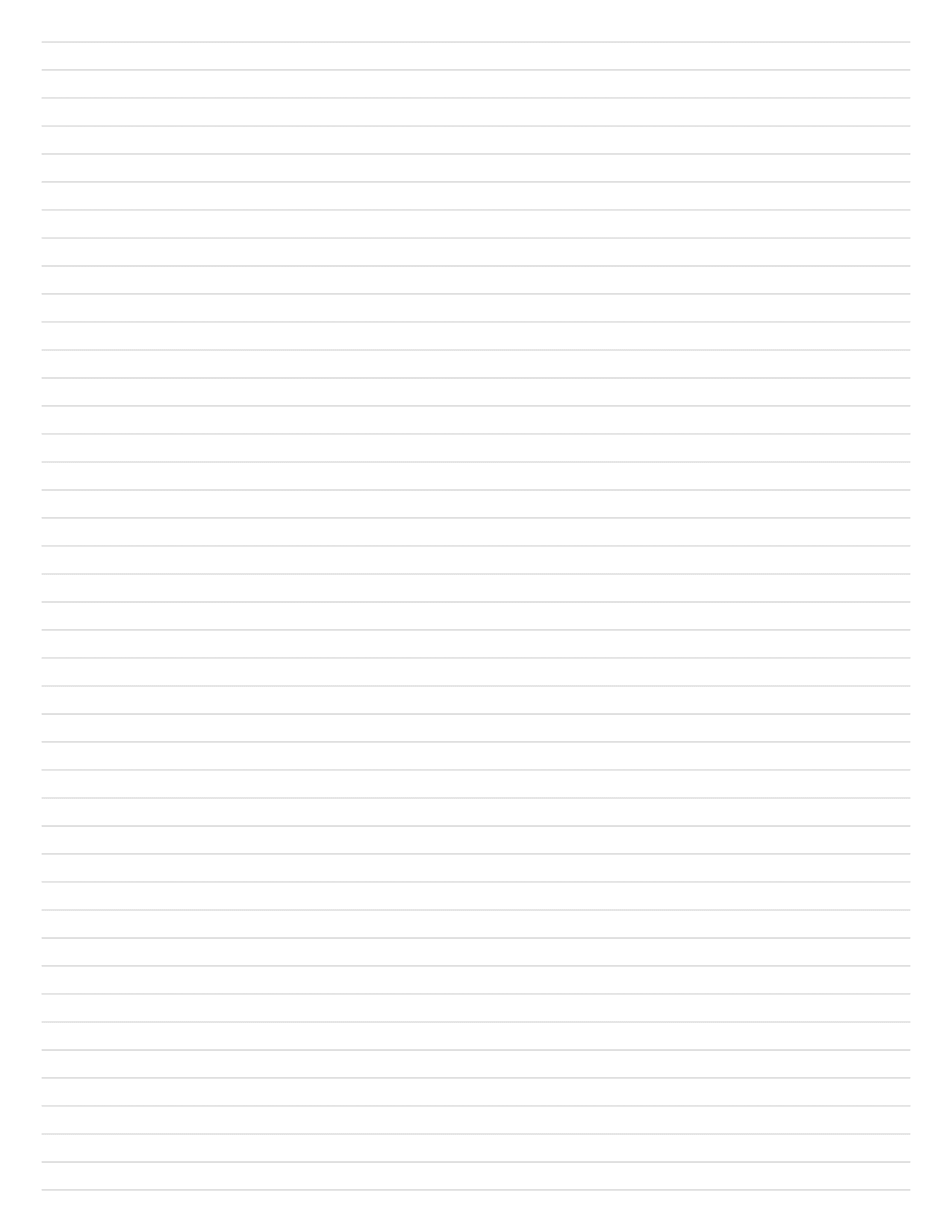 Introduction:
Hypothesis:
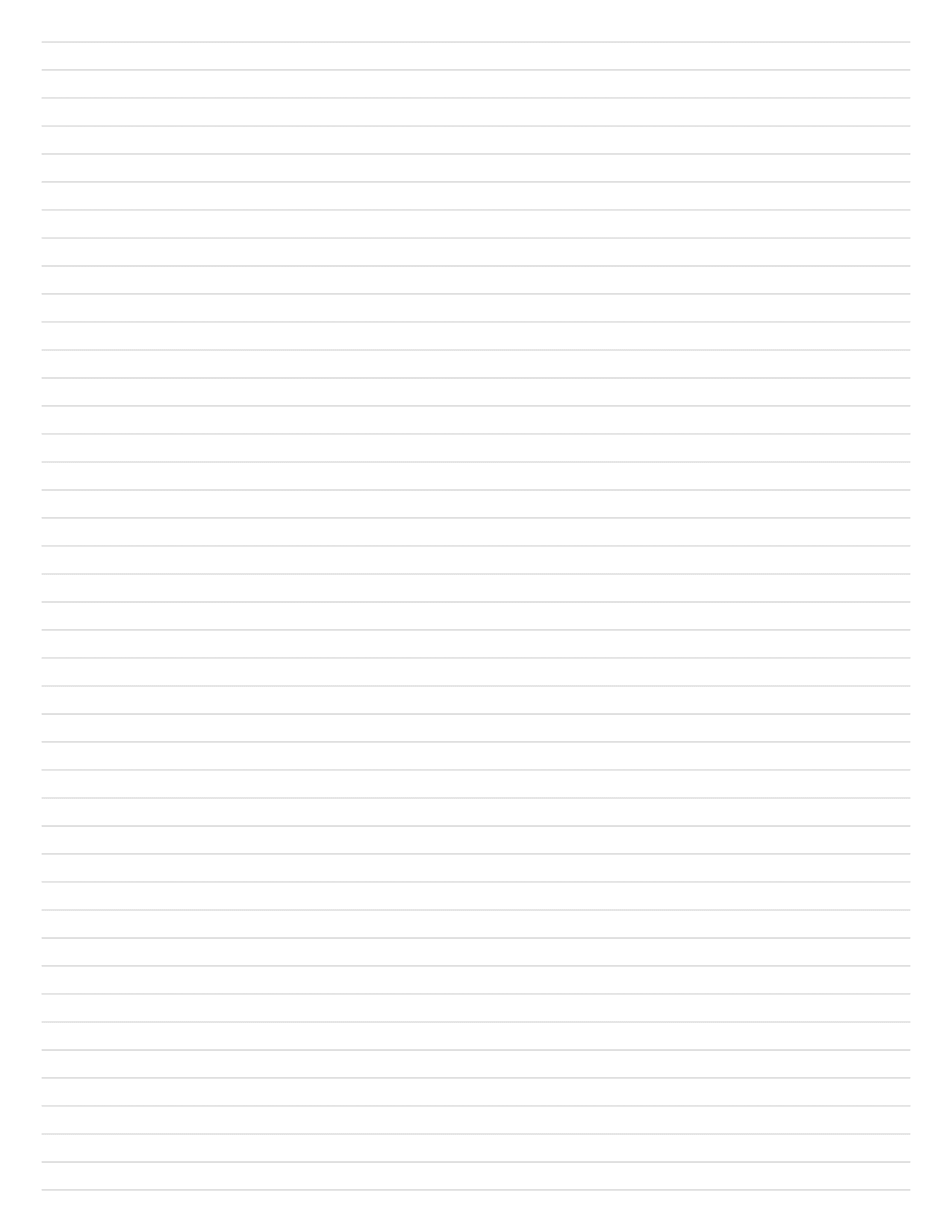 Materials:
Methods:
Results:
Discussion & Conclusion:
No.___ Title:__________________
Name:_____________________________________   Date:___________

Partner(s):___________________________________________________
Purpose:___________________________________________________________________________________________________________________
Hypothesis:__________________________________________________________________________________________________________________________________________________________________________________________________________________________________________________________________________________________________________
Materials:___________________________________________________________________________________________________________________________________________________________________________________________________________________________________________________________________________________________________________
Notes:
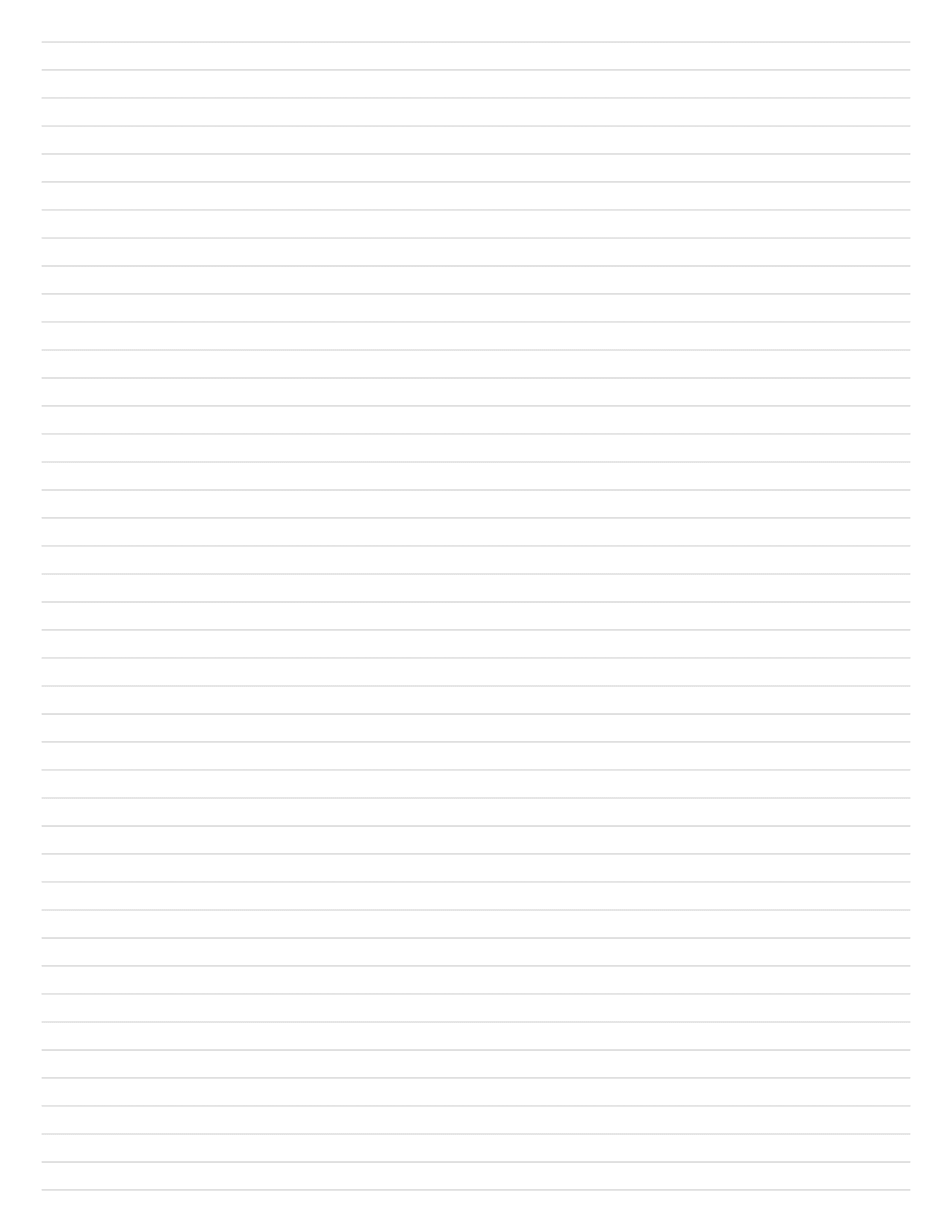 Graph Title:______________________________________________
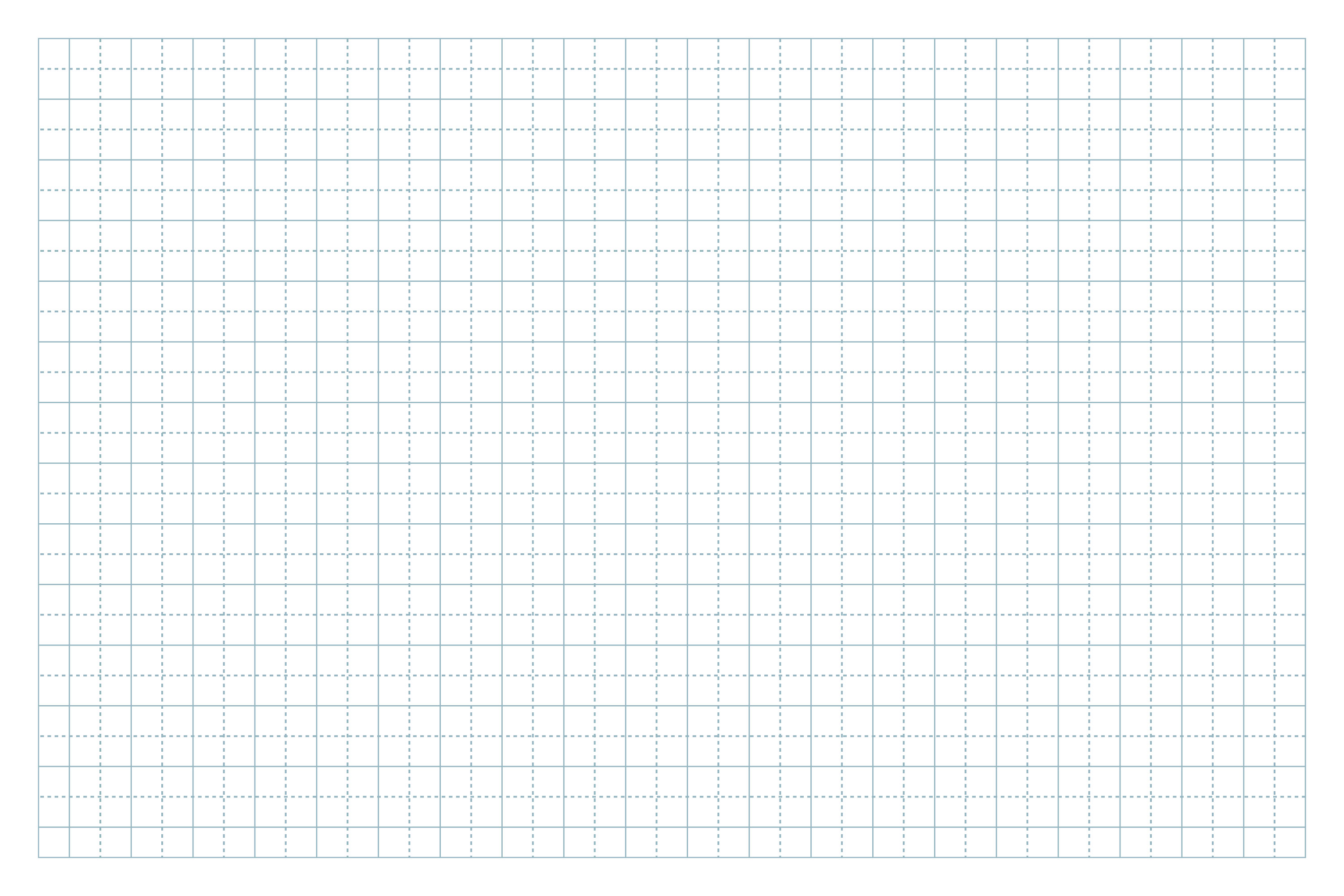 Table Title:______________________________________________
Diagram Title:___________________________________________
Report Draft Title:
Purpose:
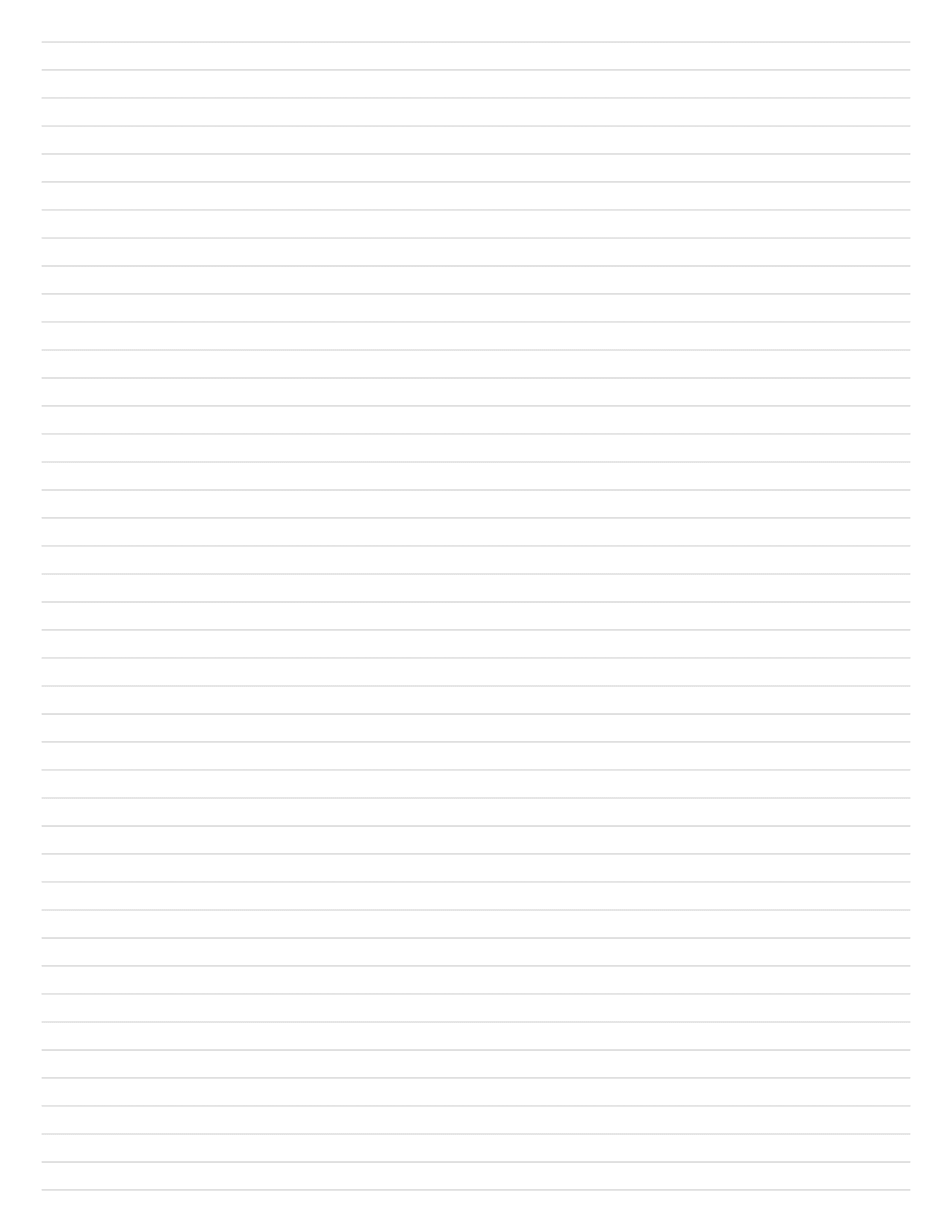 Introduction:
Hypothesis:
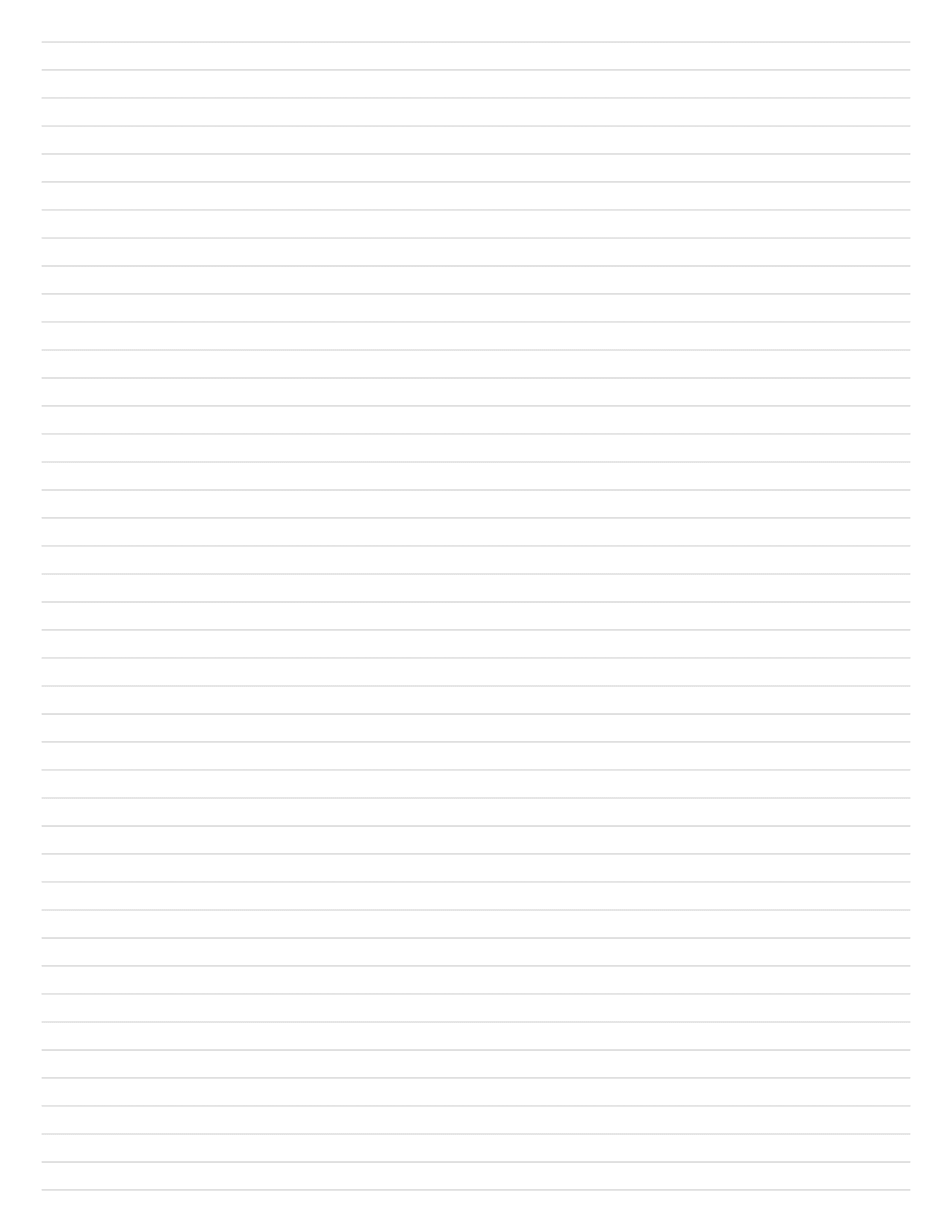 Materials:
Methods:
Results:
Discussion & Conclusion:
No.___ Title:__________________
Name:_____________________________________   Date:___________

Partner(s):___________________________________________________
Purpose:___________________________________________________________________________________________________________________
Hypothesis:__________________________________________________________________________________________________________________________________________________________________________________________________________________________________________________________________________________________________________
Materials:___________________________________________________________________________________________________________________________________________________________________________________________________________________________________________________________________________________________________________
Notes:
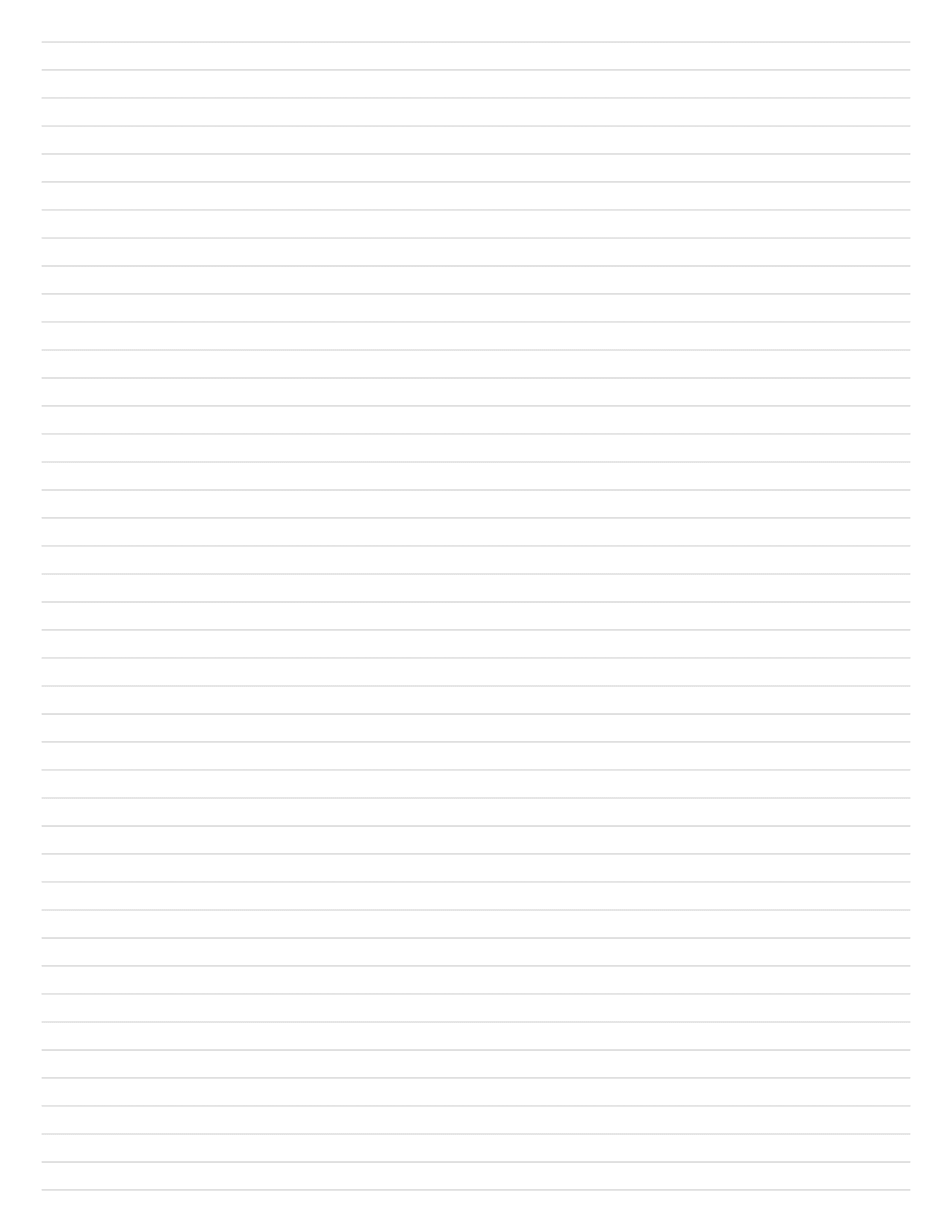 Graph Title:______________________________________________
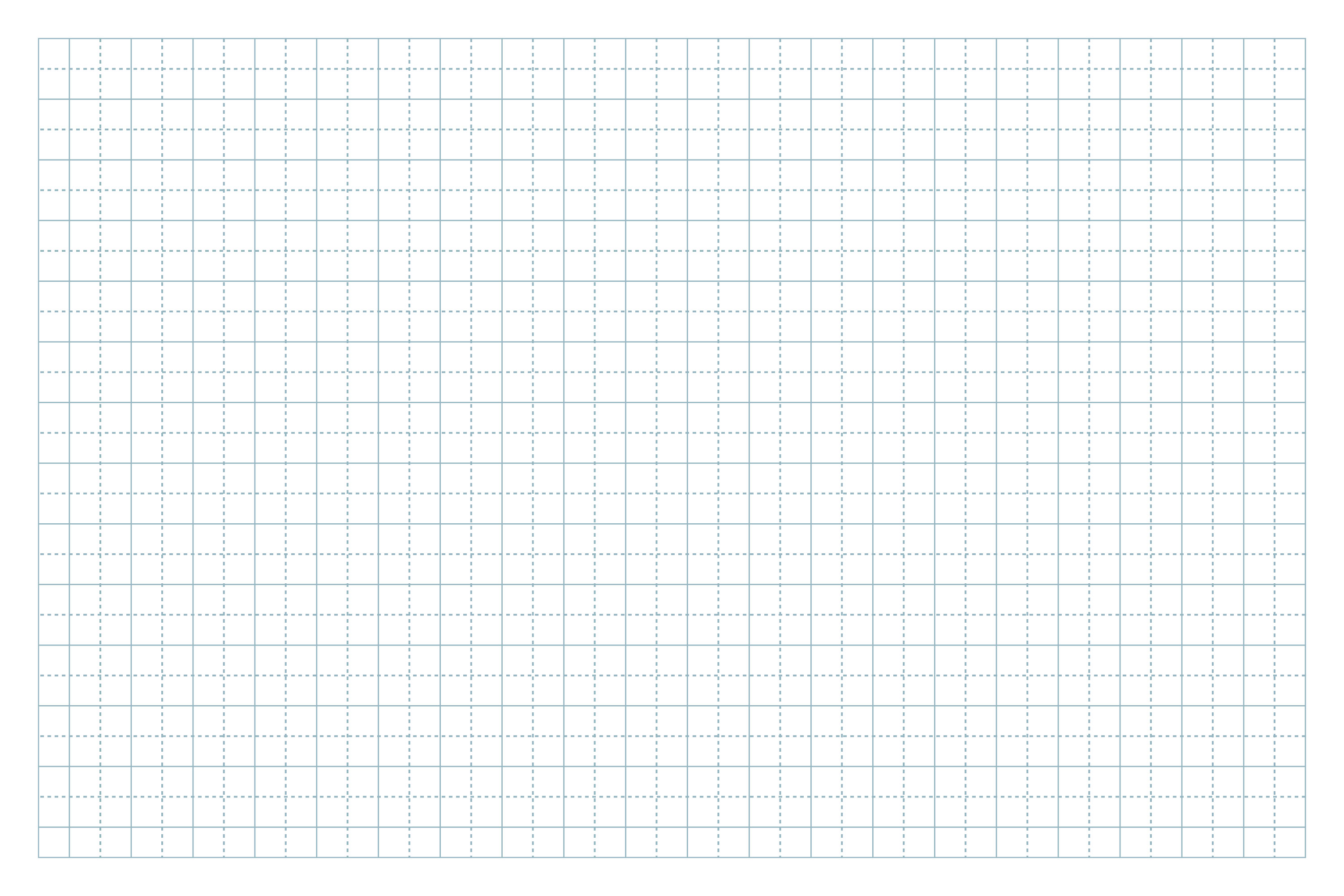 Table Title:______________________________________________
Diagram Title:___________________________________________
Report Draft Title:
Purpose:
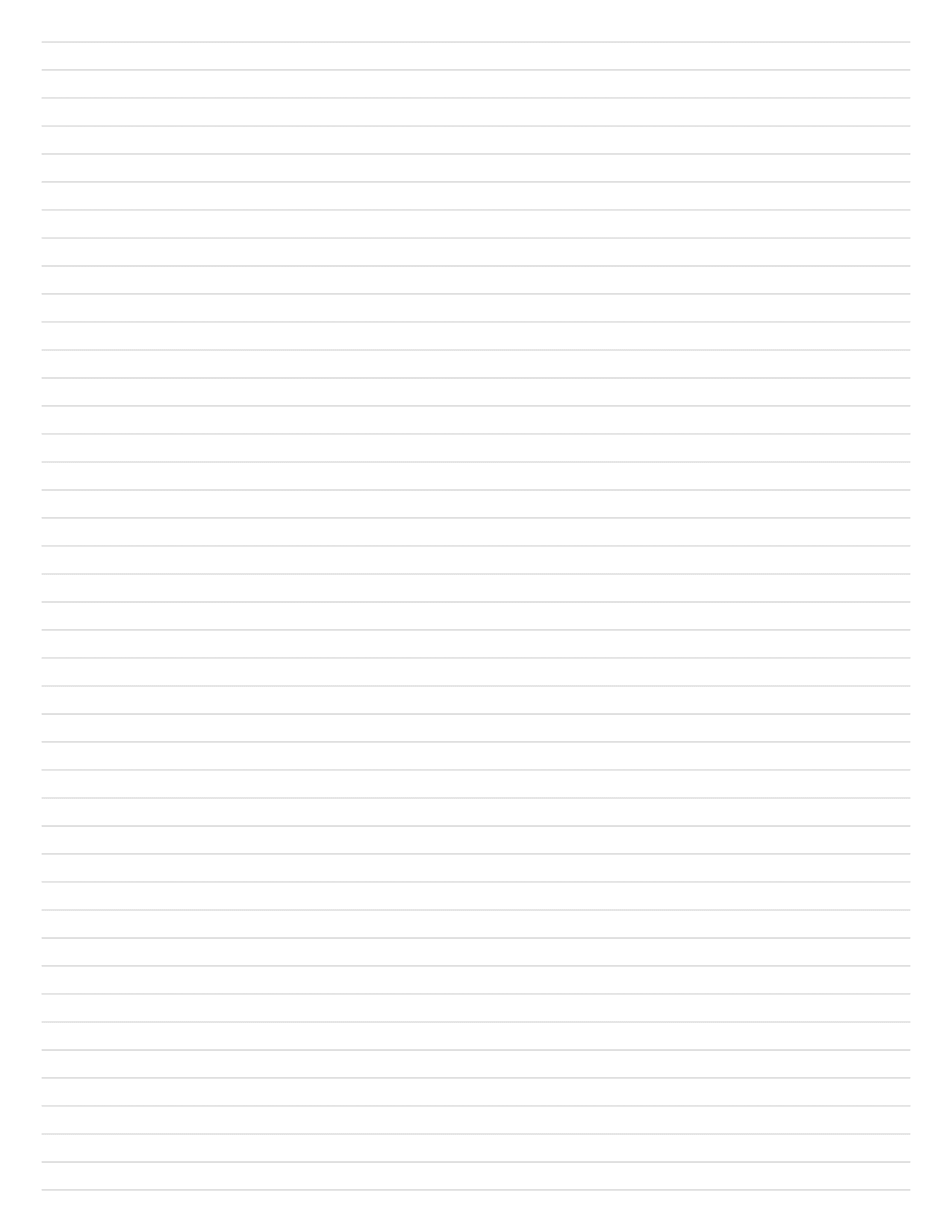 Introduction:
Hypothesis:
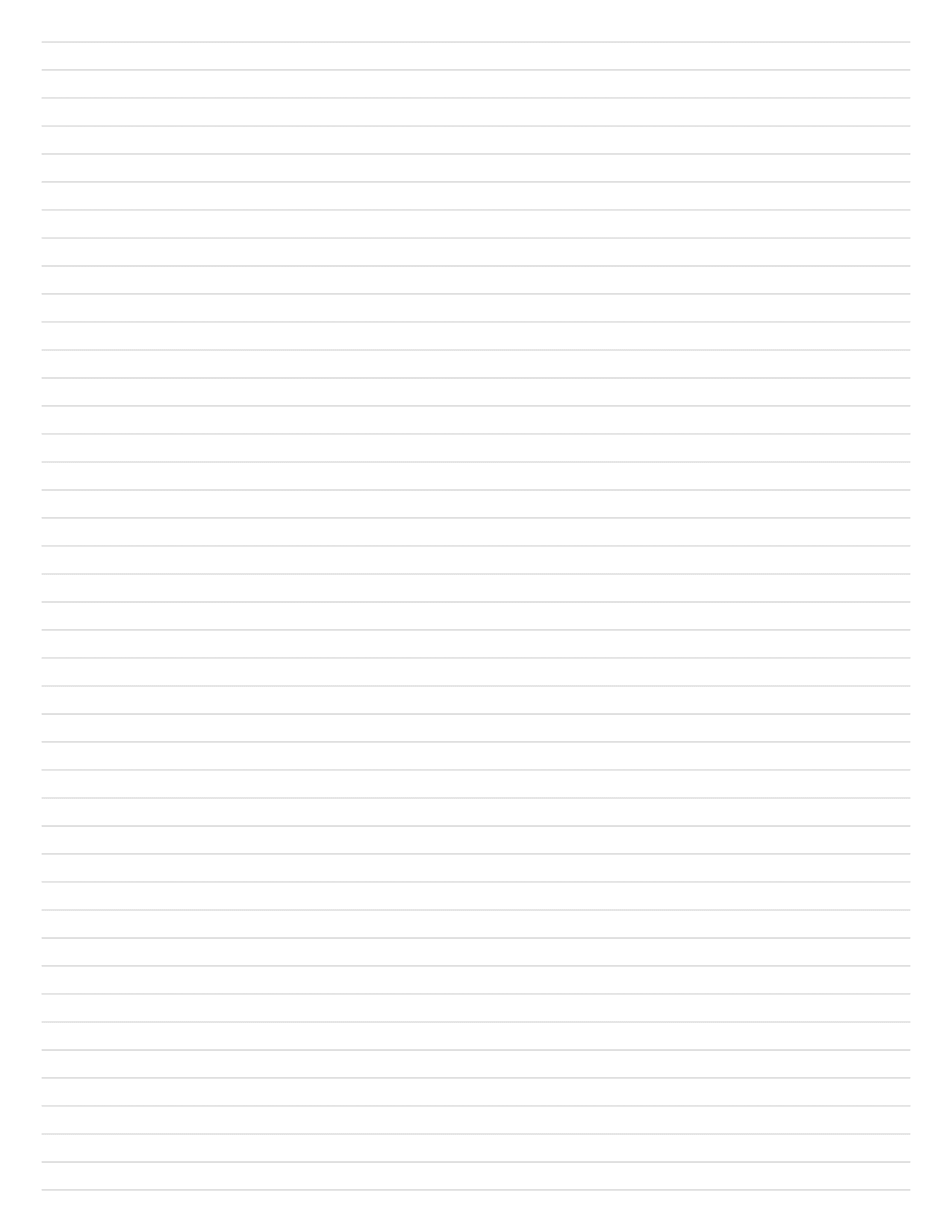 Materials:
Methods:
Results:
Discussion & Conclusion:
No.___ Title:__________________
Name:_____________________________________   Date:___________

Partner(s):___________________________________________________
Purpose:___________________________________________________________________________________________________________________
Hypothesis:__________________________________________________________________________________________________________________________________________________________________________________________________________________________________________________________________________________________________________
Materials:___________________________________________________________________________________________________________________________________________________________________________________________________________________________________________________________________________________________________________
Notes:
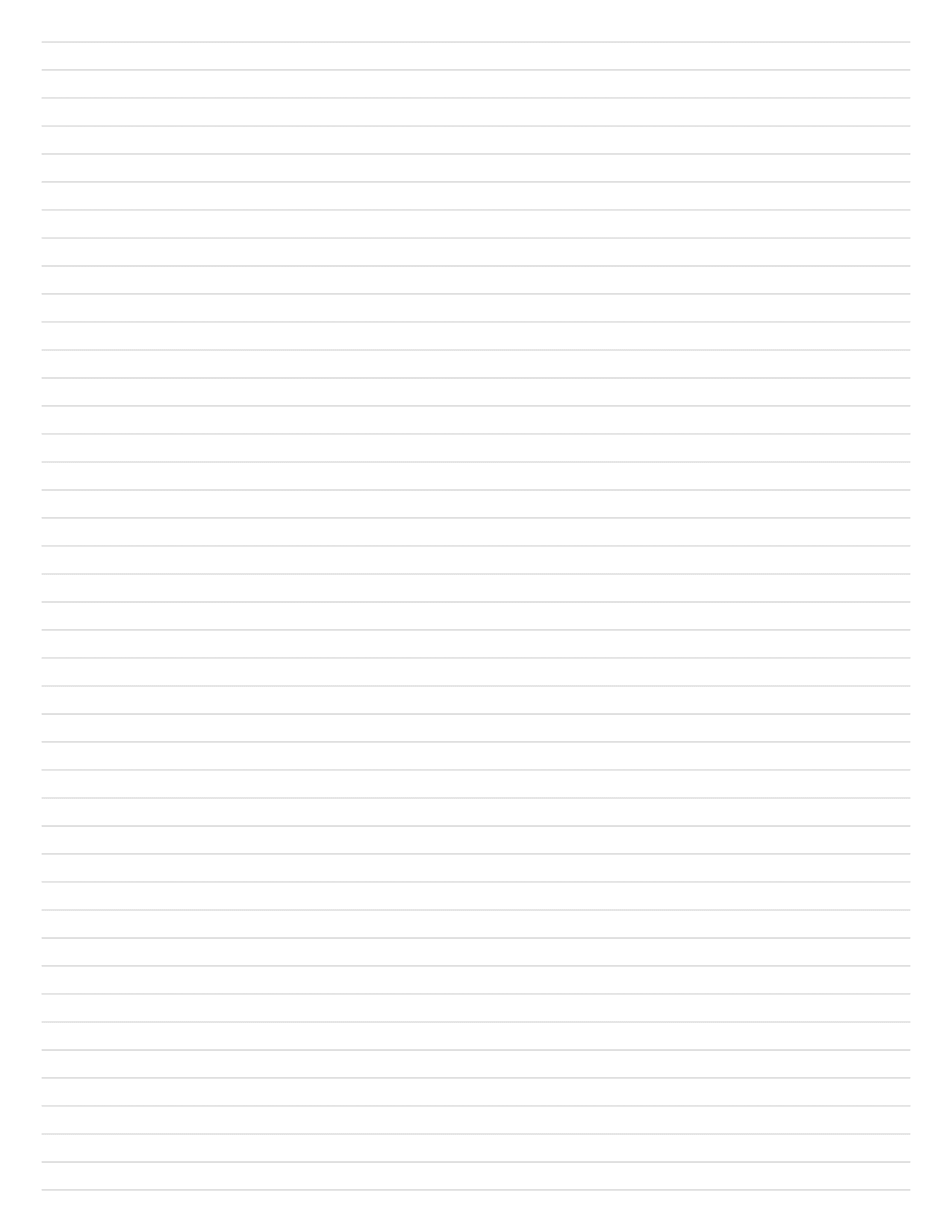 Graph Title:______________________________________________
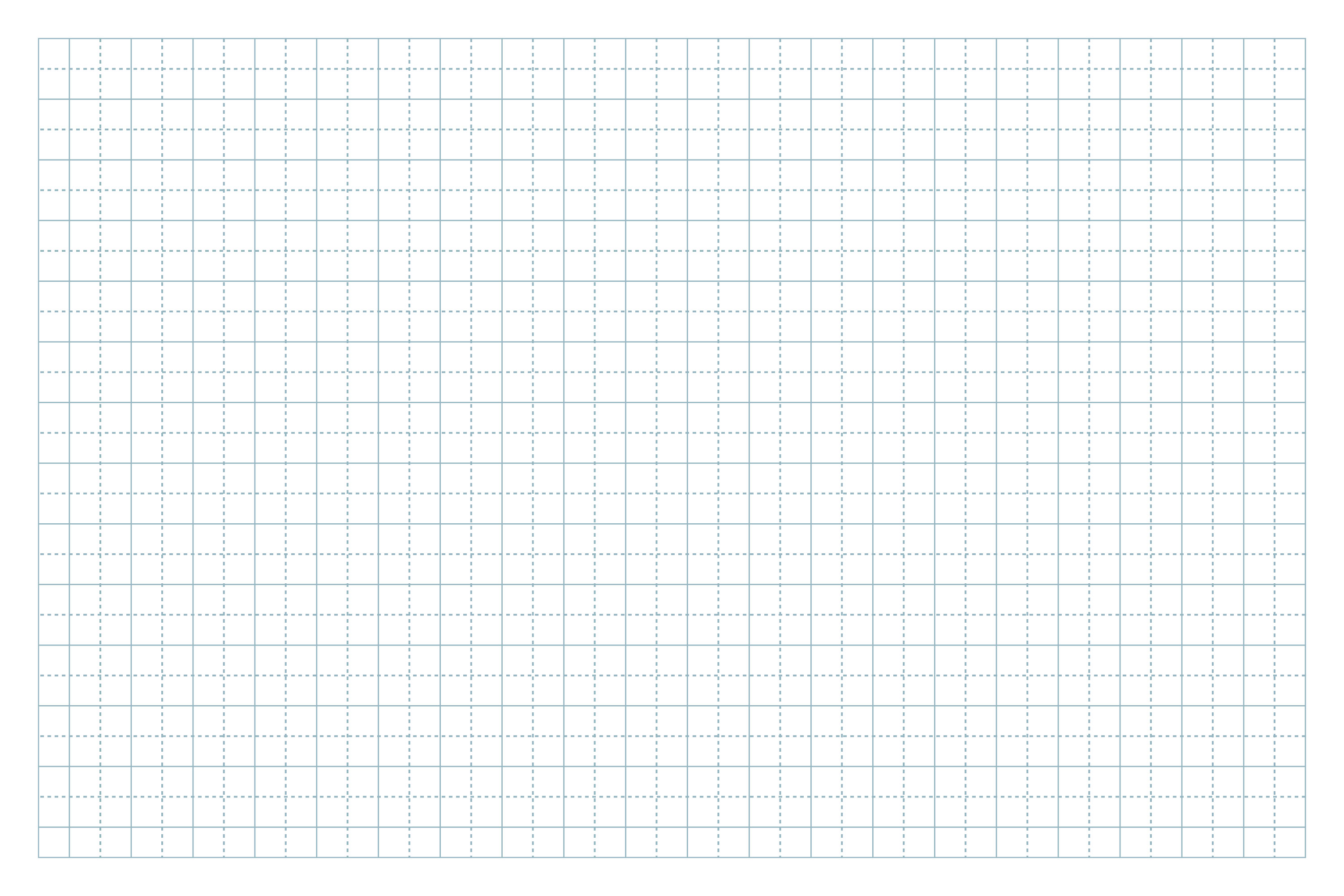 Table Title:______________________________________________
Diagram Title:___________________________________________
Report Draft Title:
Purpose:
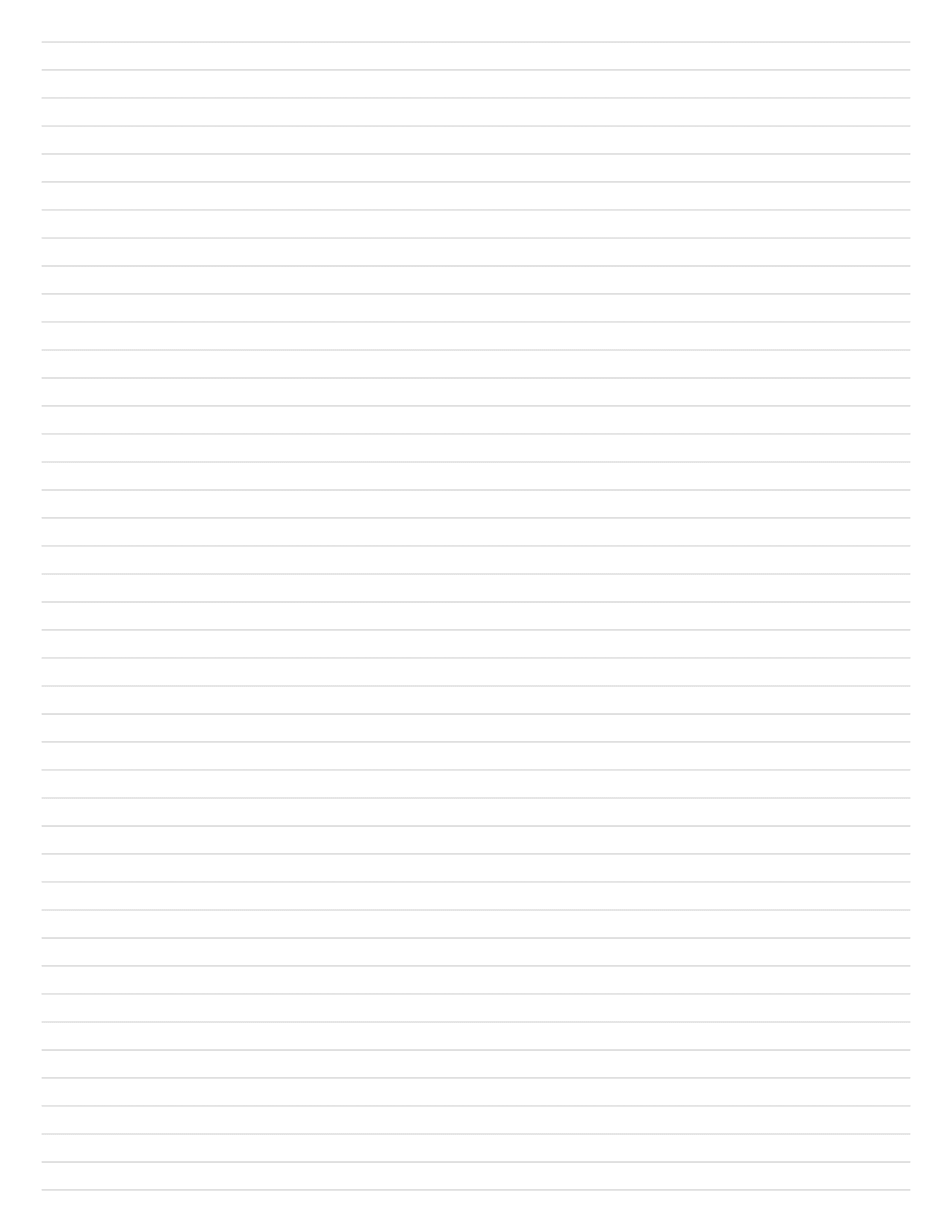 Introduction:
Hypothesis:
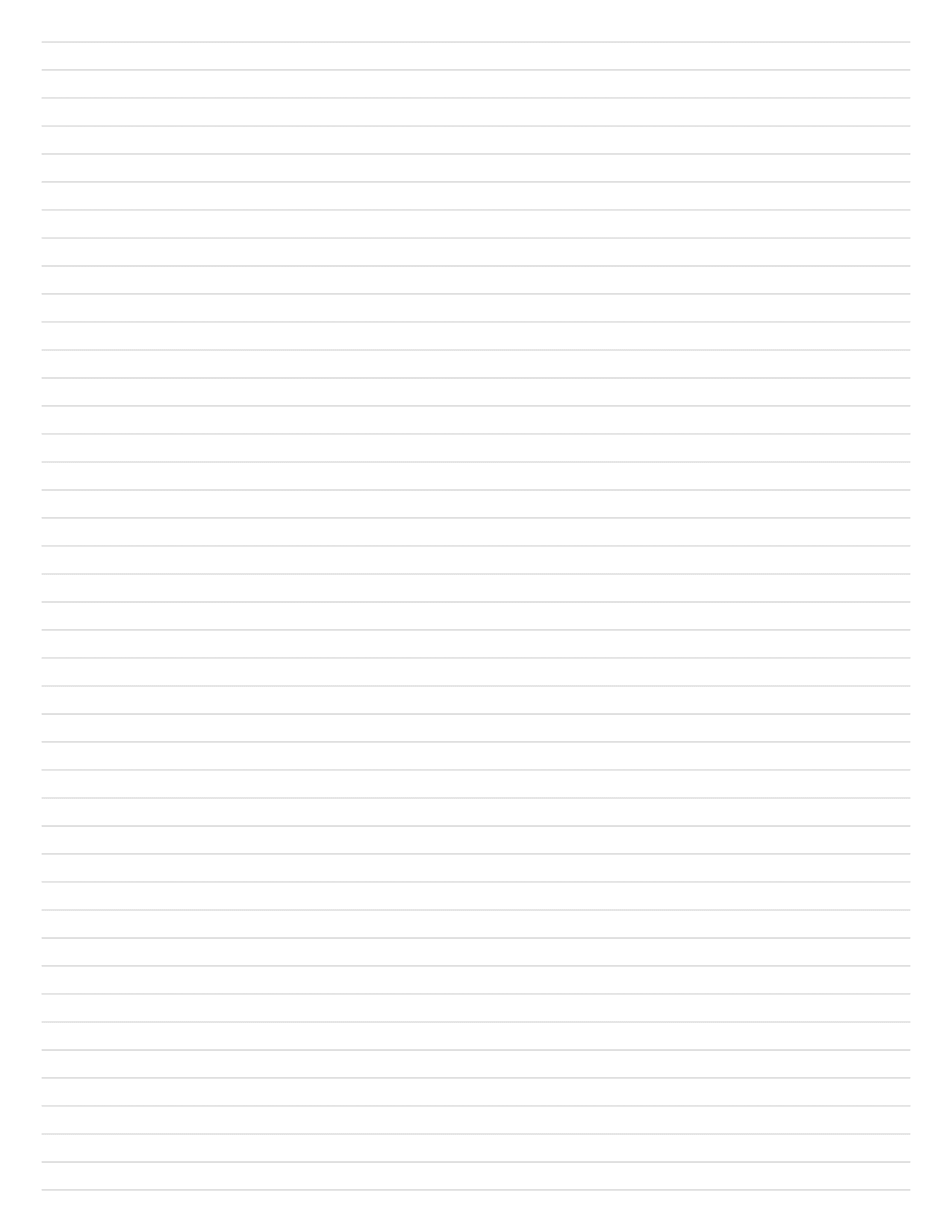 Materials:
Methods:
Results:
Discussion & Conclusion:
No.___ Title:__________________
Name:_____________________________________   Date:___________

Partner(s):___________________________________________________
Purpose:___________________________________________________________________________________________________________________
Hypothesis:__________________________________________________________________________________________________________________________________________________________________________________________________________________________________________________________________________________________________________
Materials:___________________________________________________________________________________________________________________________________________________________________________________________________________________________________________________________________________________________________________
Notes:
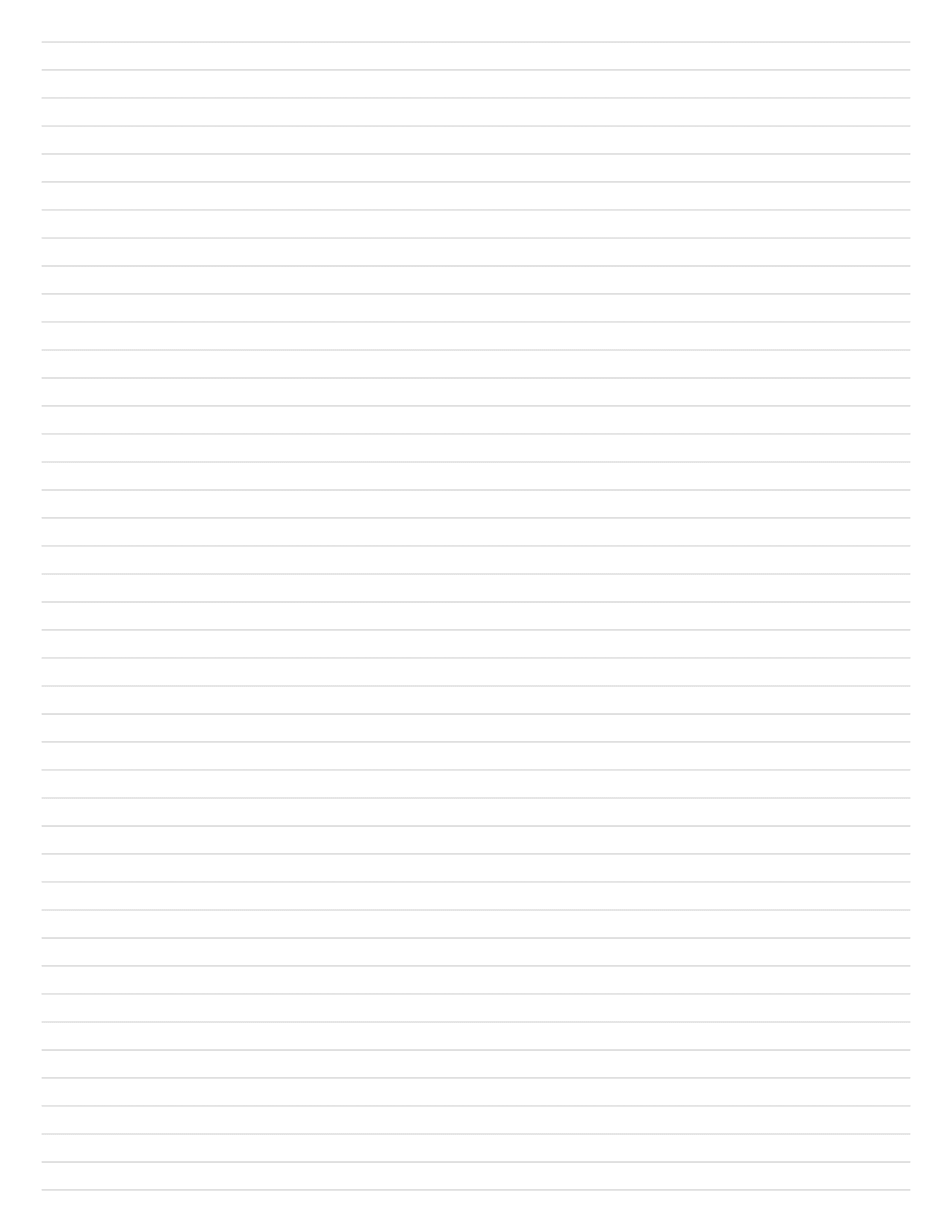 Graph Title:______________________________________________
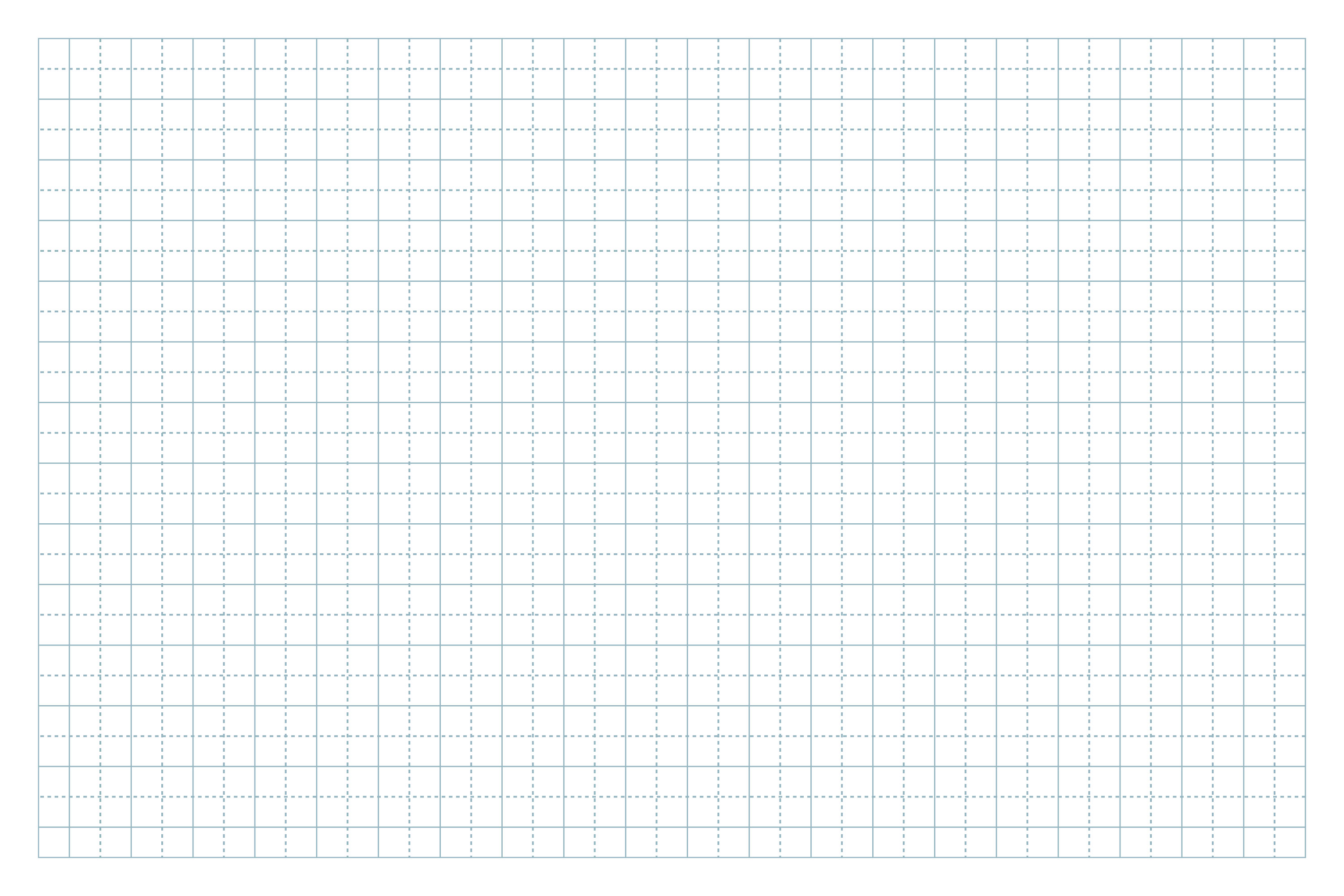 Table Title:______________________________________________
Diagram Title:___________________________________________
Report Draft Title:
Purpose:
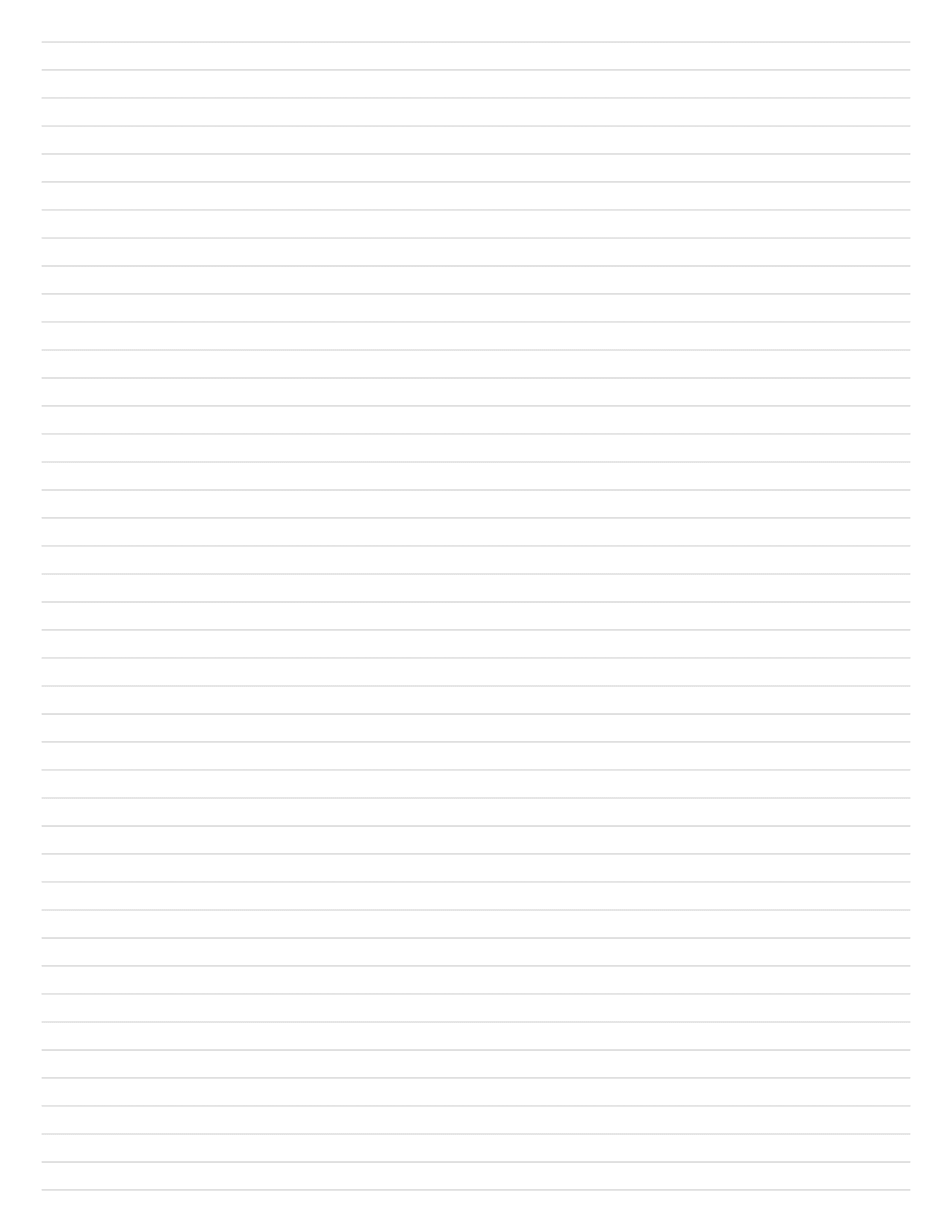 Introduction:
Hypothesis:
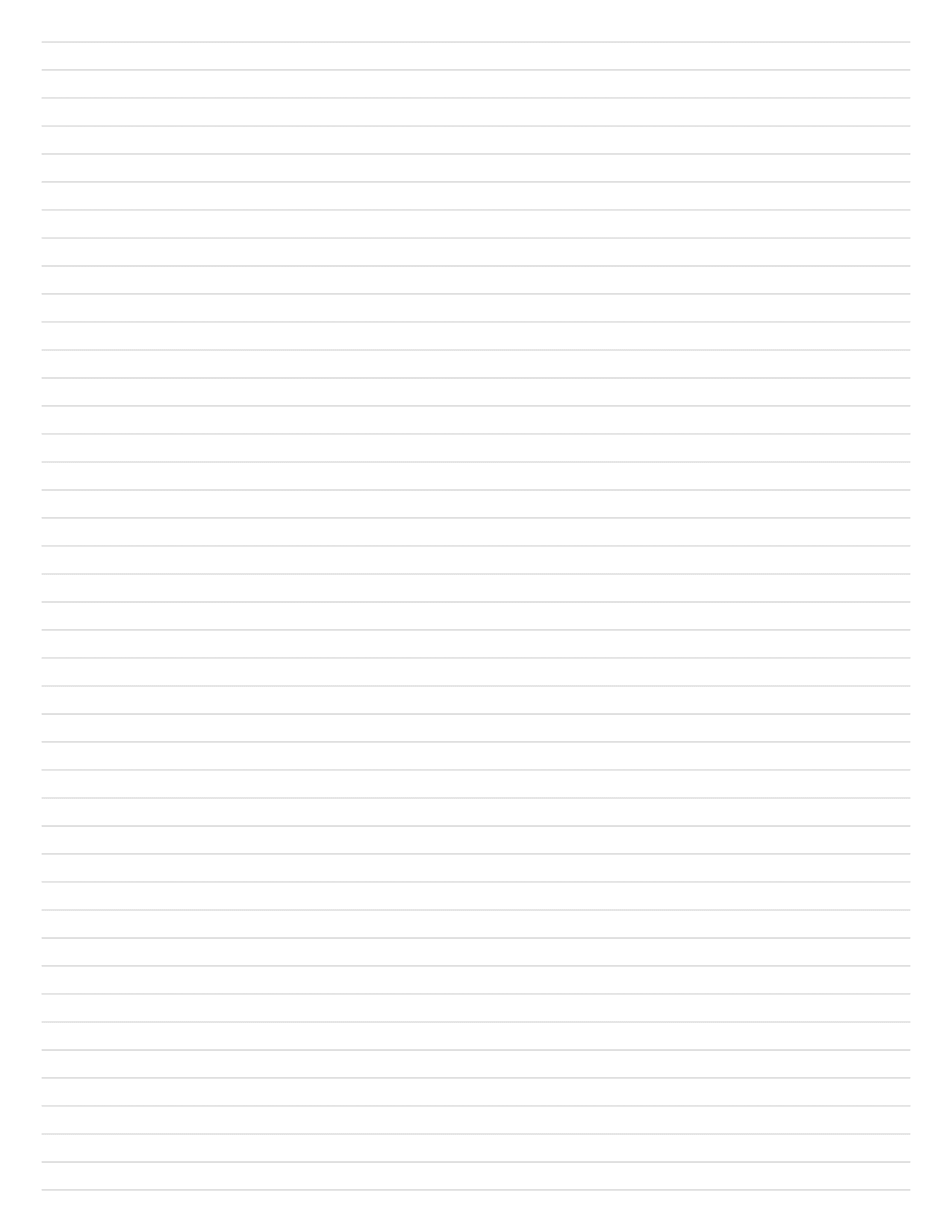 Materials:
Methods:
Results:
Discussion & Conclusion:
No.___ Title:__________________
Name:_____________________________________   Date:___________

Partner(s):___________________________________________________
Purpose:___________________________________________________________________________________________________________________
Hypothesis:__________________________________________________________________________________________________________________________________________________________________________________________________________________________________________________________________________________________________________
Materials:___________________________________________________________________________________________________________________________________________________________________________________________________________________________________________________________________________________________________________
Notes:
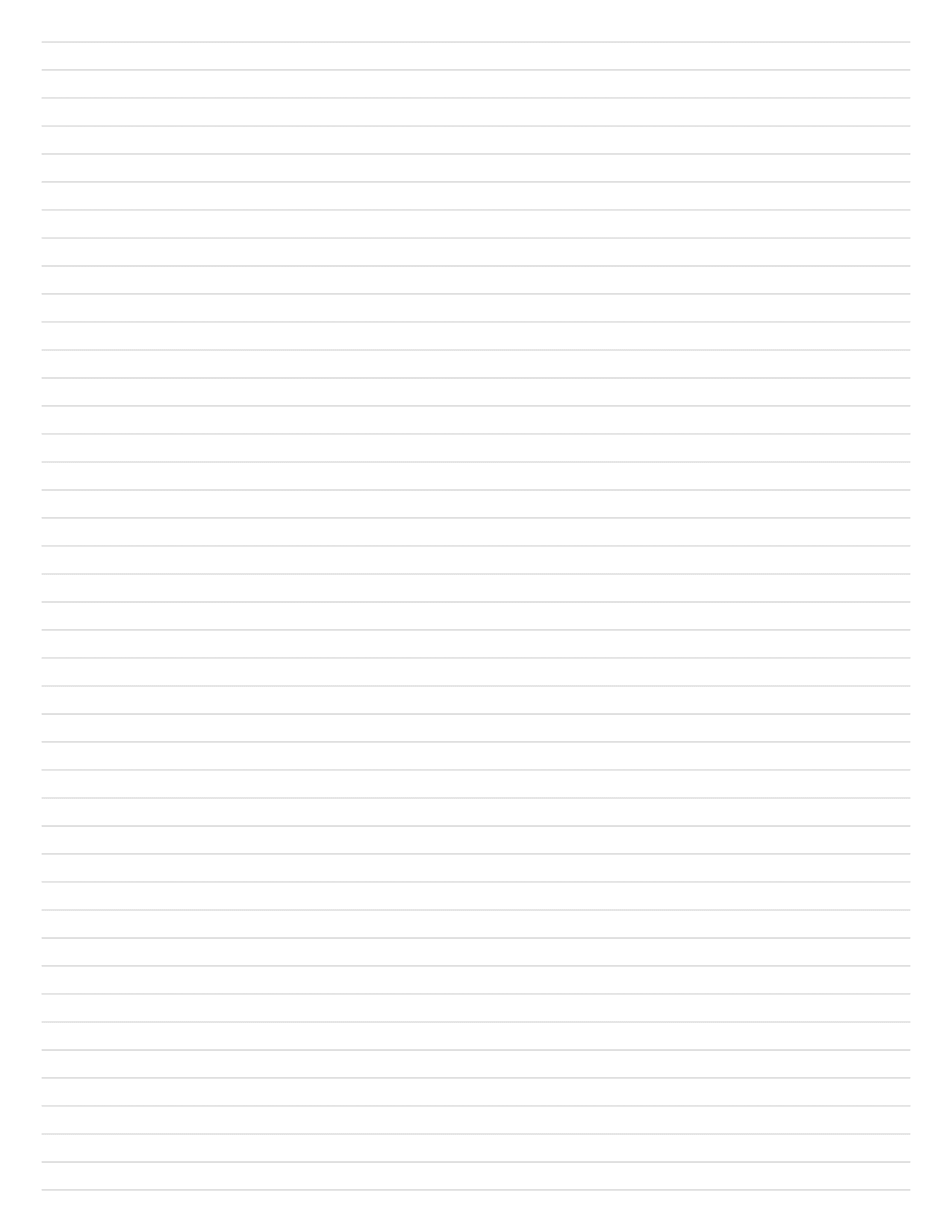 Graph Title:______________________________________________
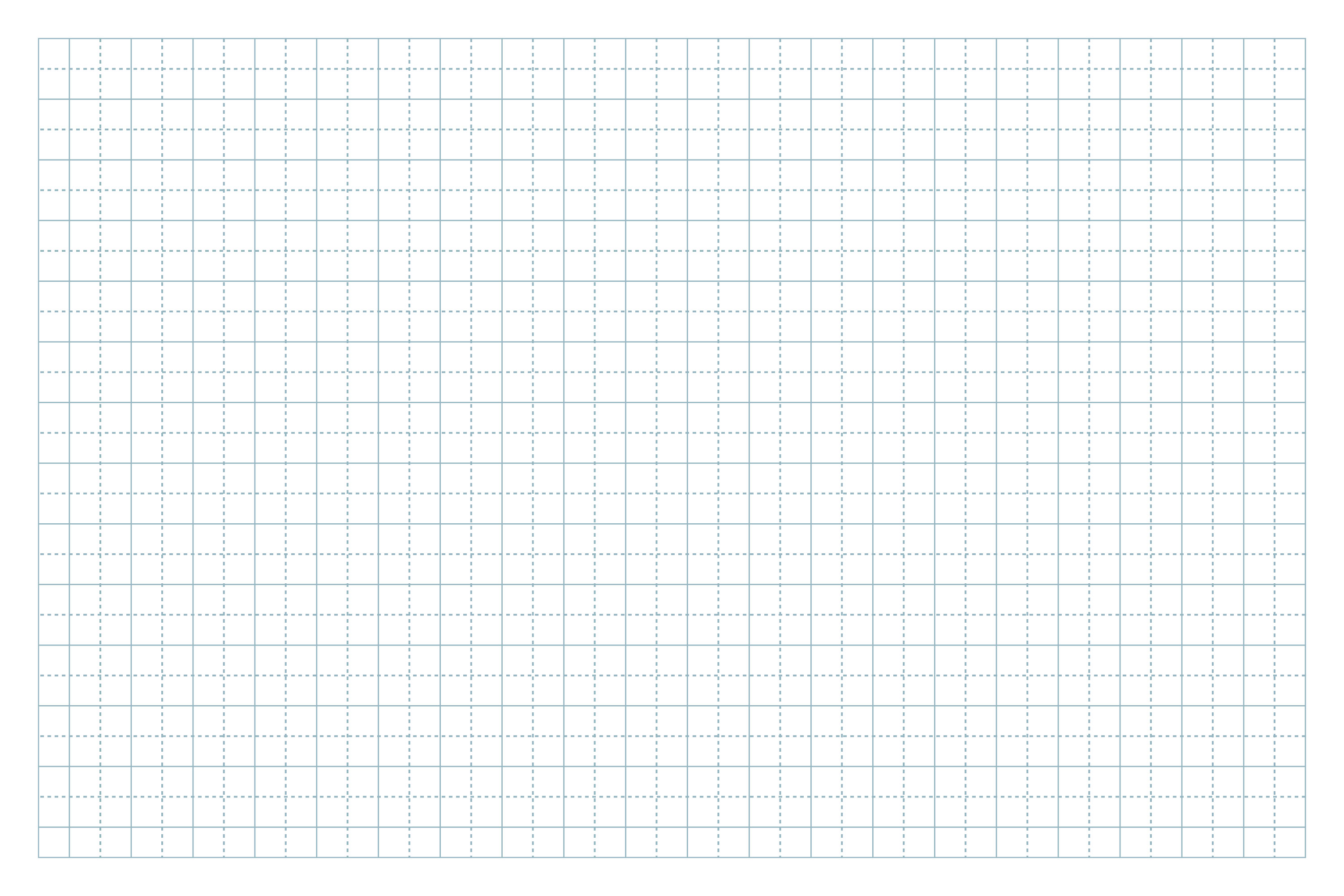 Table Title:______________________________________________
Diagram Title:___________________________________________
Report Draft Title:
Purpose:
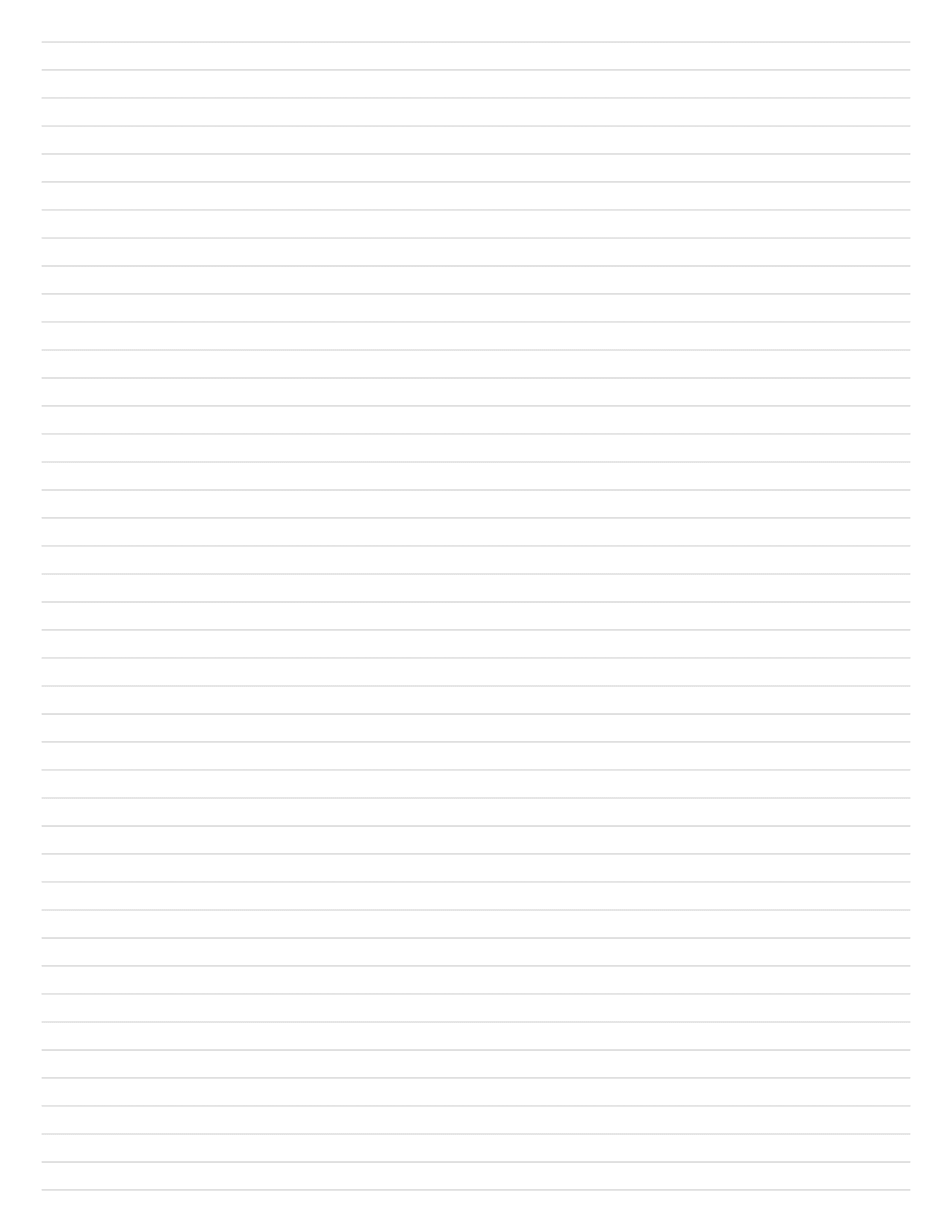 Introduction:
Hypothesis:
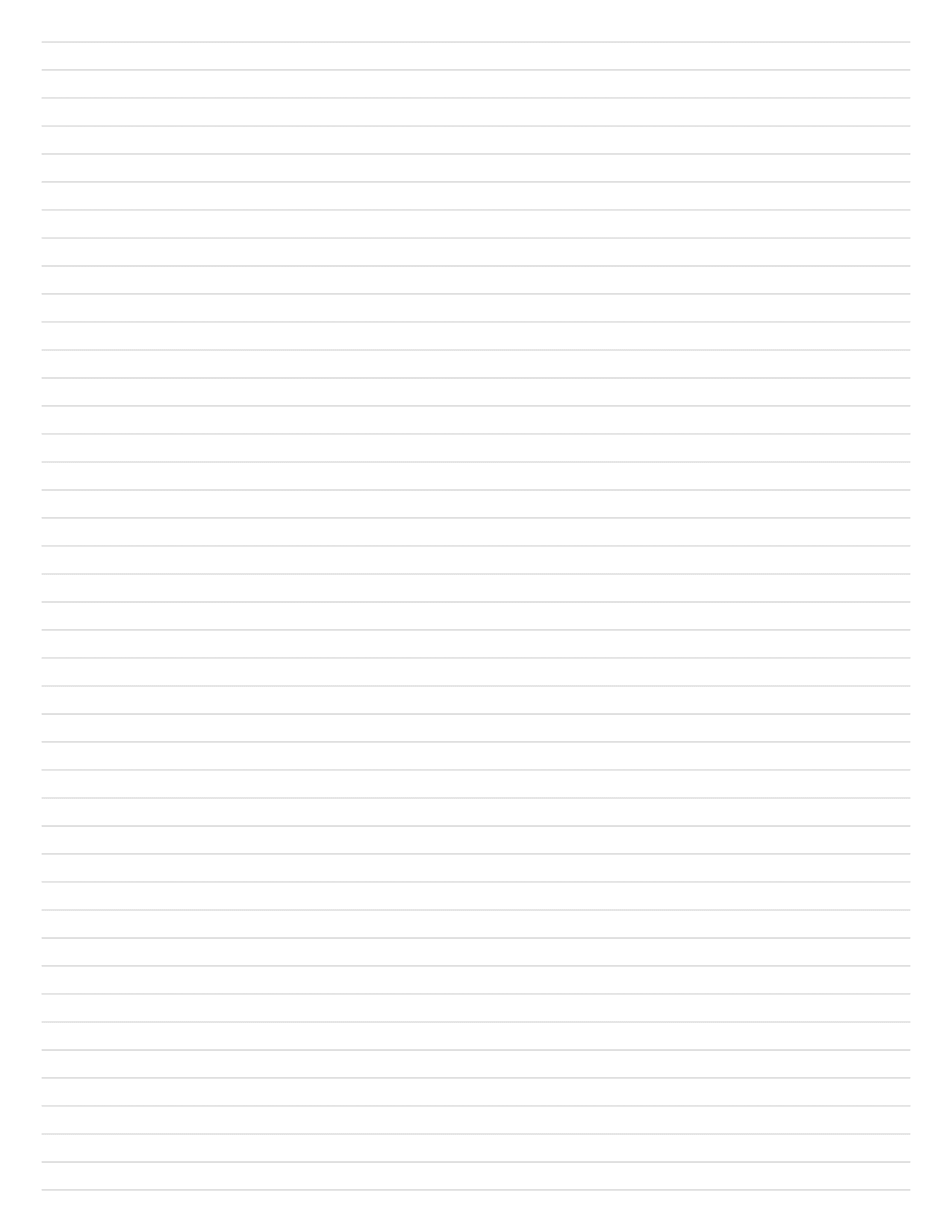 Materials:
Methods:
Results:
Discussion & Conclusion:
No.___ Title:__________________
Name:_____________________________________   Date:___________

Partner(s):___________________________________________________
Purpose:___________________________________________________________________________________________________________________
Hypothesis:__________________________________________________________________________________________________________________________________________________________________________________________________________________________________________________________________________________________________________
Materials:___________________________________________________________________________________________________________________________________________________________________________________________________________________________________________________________________________________________________________
Notes:
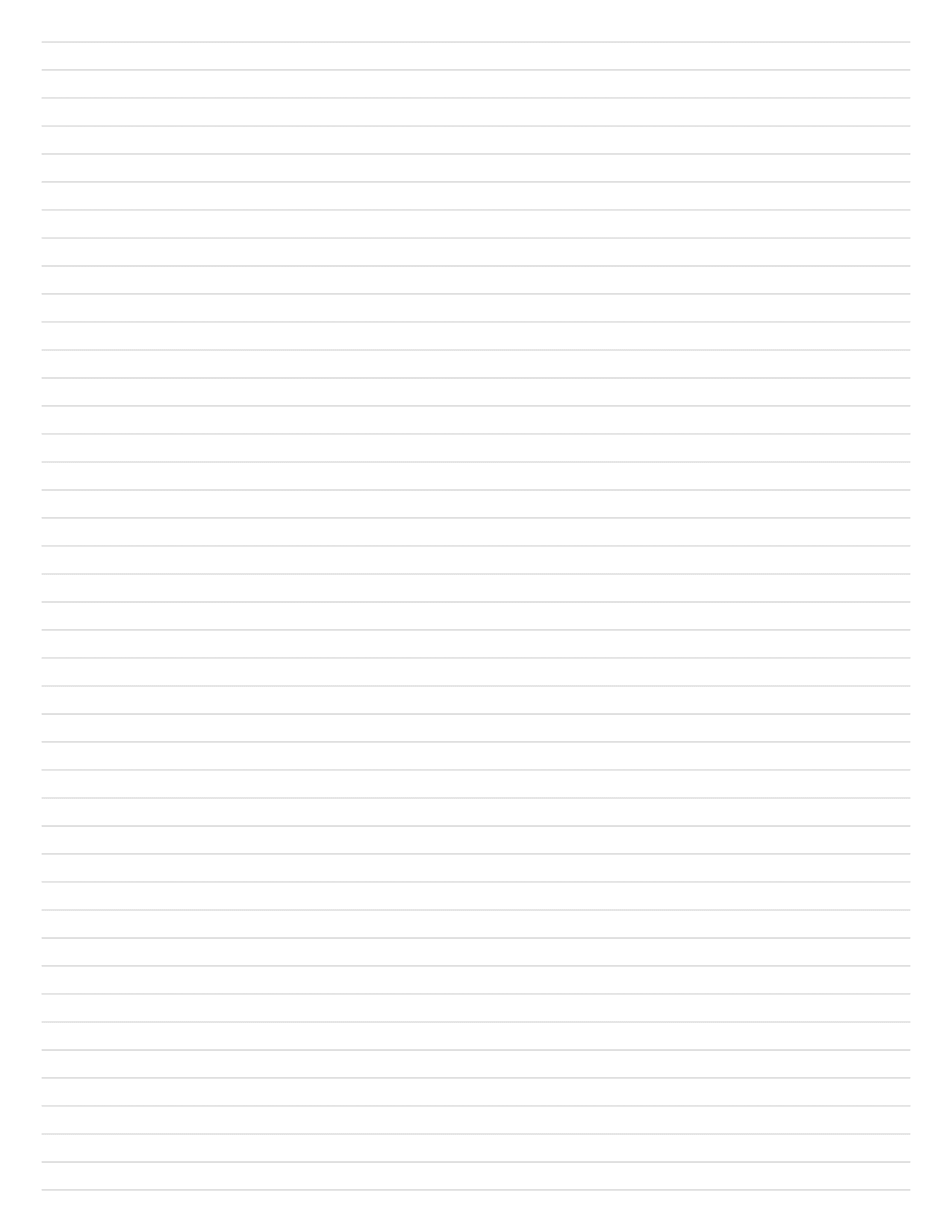 Graph Title:______________________________________________
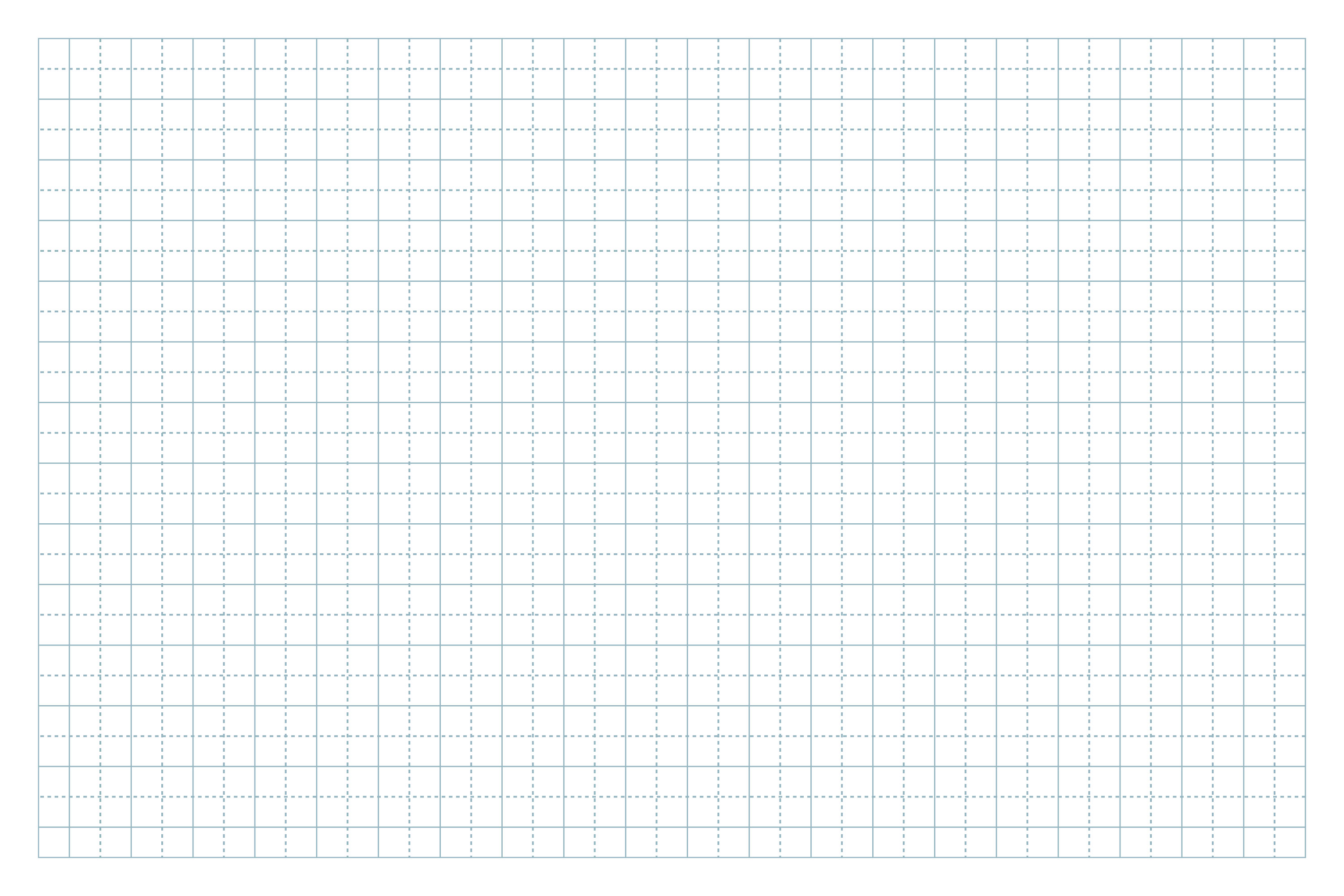 Table Title:______________________________________________
Diagram Title:___________________________________________
Report Draft Title:
Purpose:
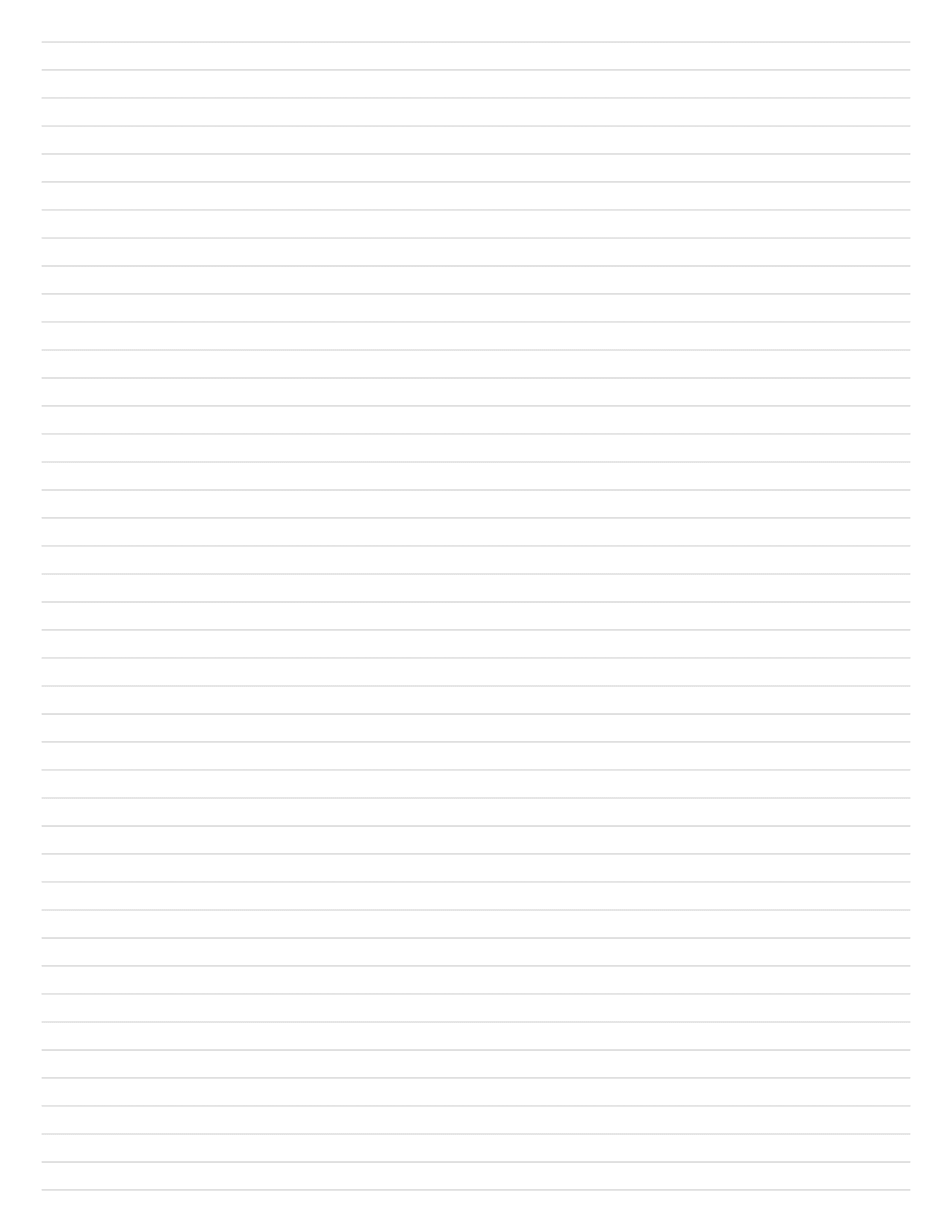 Introduction:
Hypothesis:
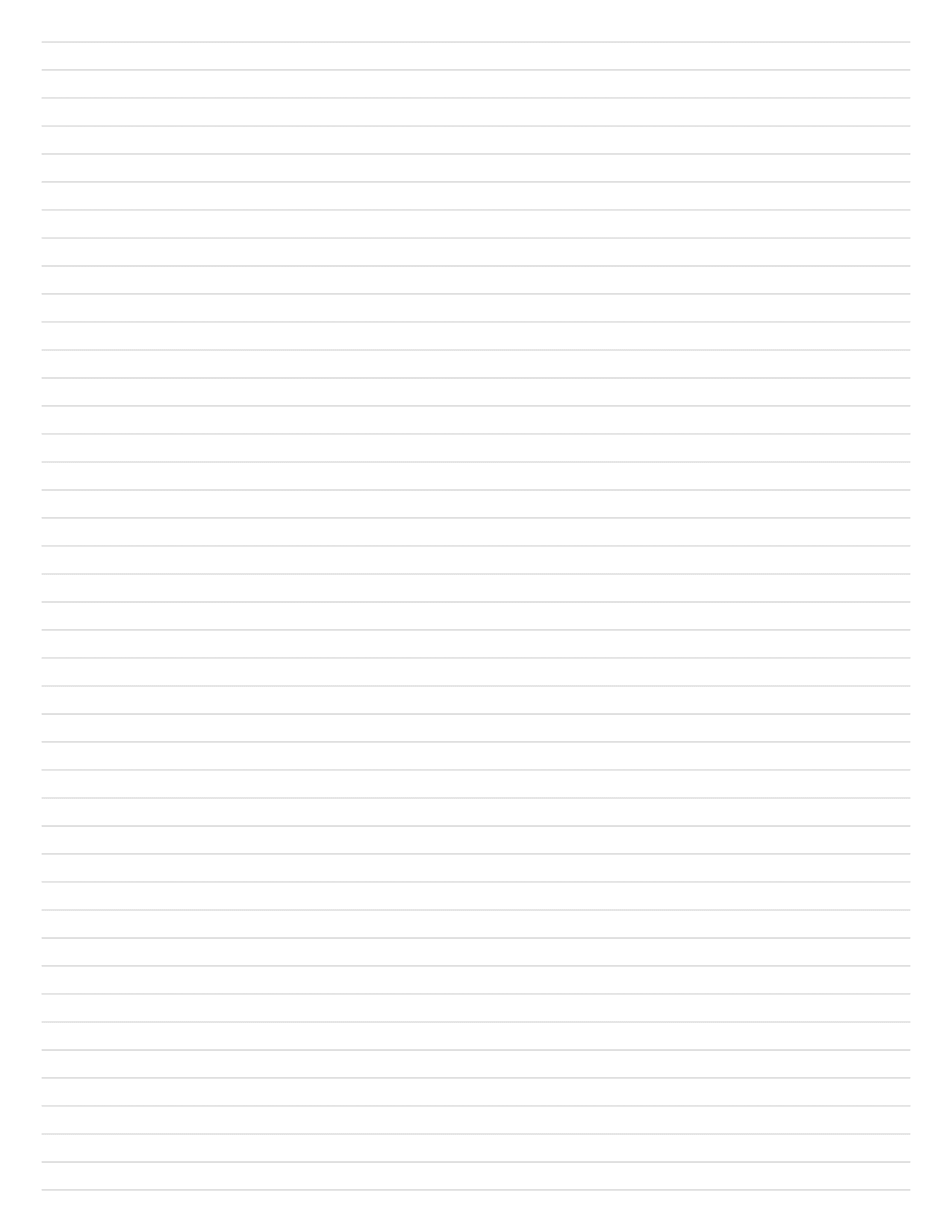 Materials:
Methods:
Results:
Discussion & Conclusion: